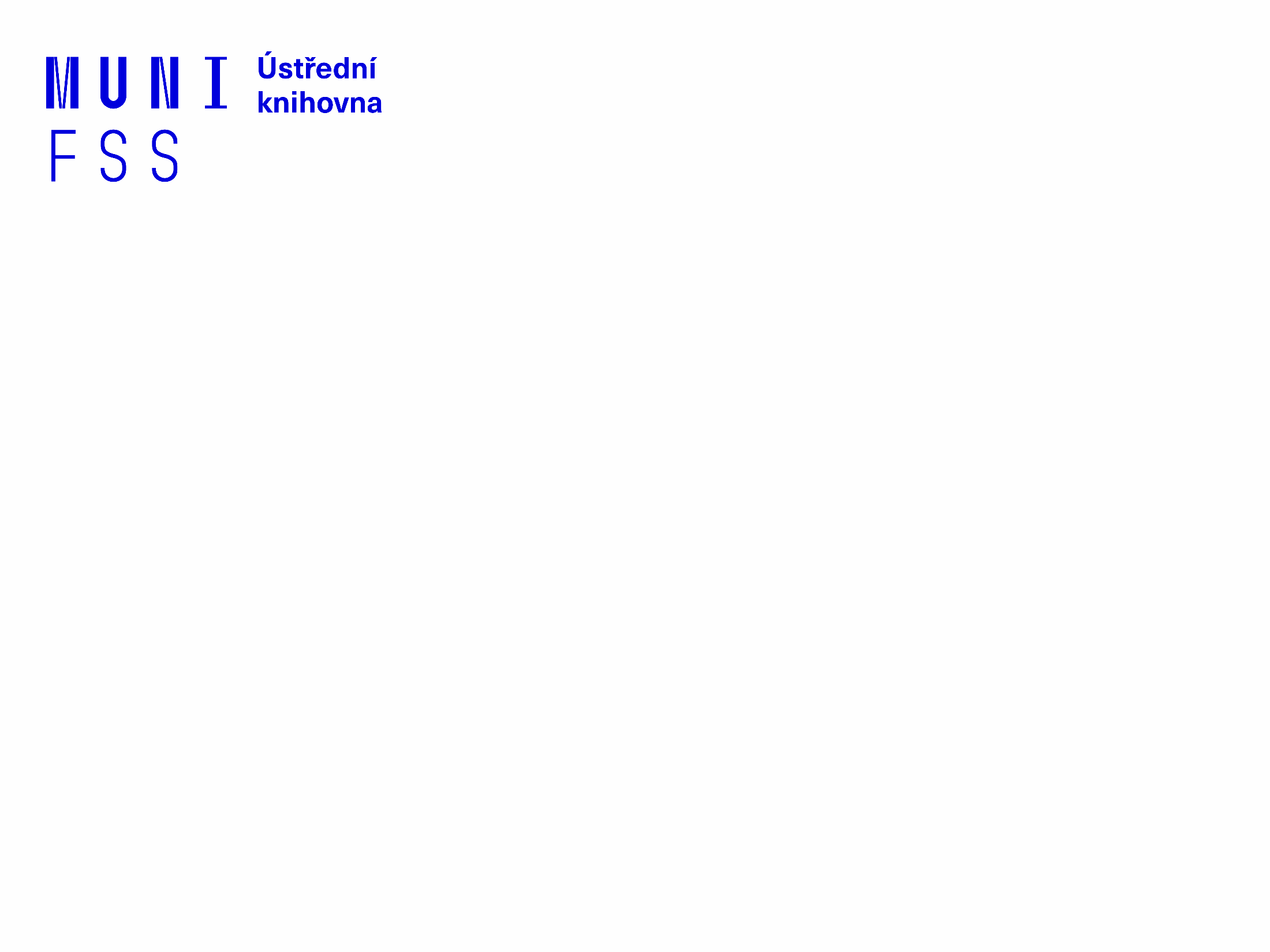 Základy práce s informačními zdroji pro bakalářské studenty POL
Mgr. Dana Mazancová, DiS.
Ing. Martina Nedomová, DiS.
Brno, 30. 9., 14. 10. 2019
Osnova lekcí
Práce s informacemi, základy EIZ
typologie EIZ, licencované zdroje, volně dostupné
     zdroje

Práce s elektronickými informačními zdroji
základy vyhledávacích technik
tvorba rešeršního dotazu
praktické vyhledávání v archivech závěrečných prací a oborových databázích
EBSCO Discovery Service, nadstavbové nástroje
databáze elektronických knih
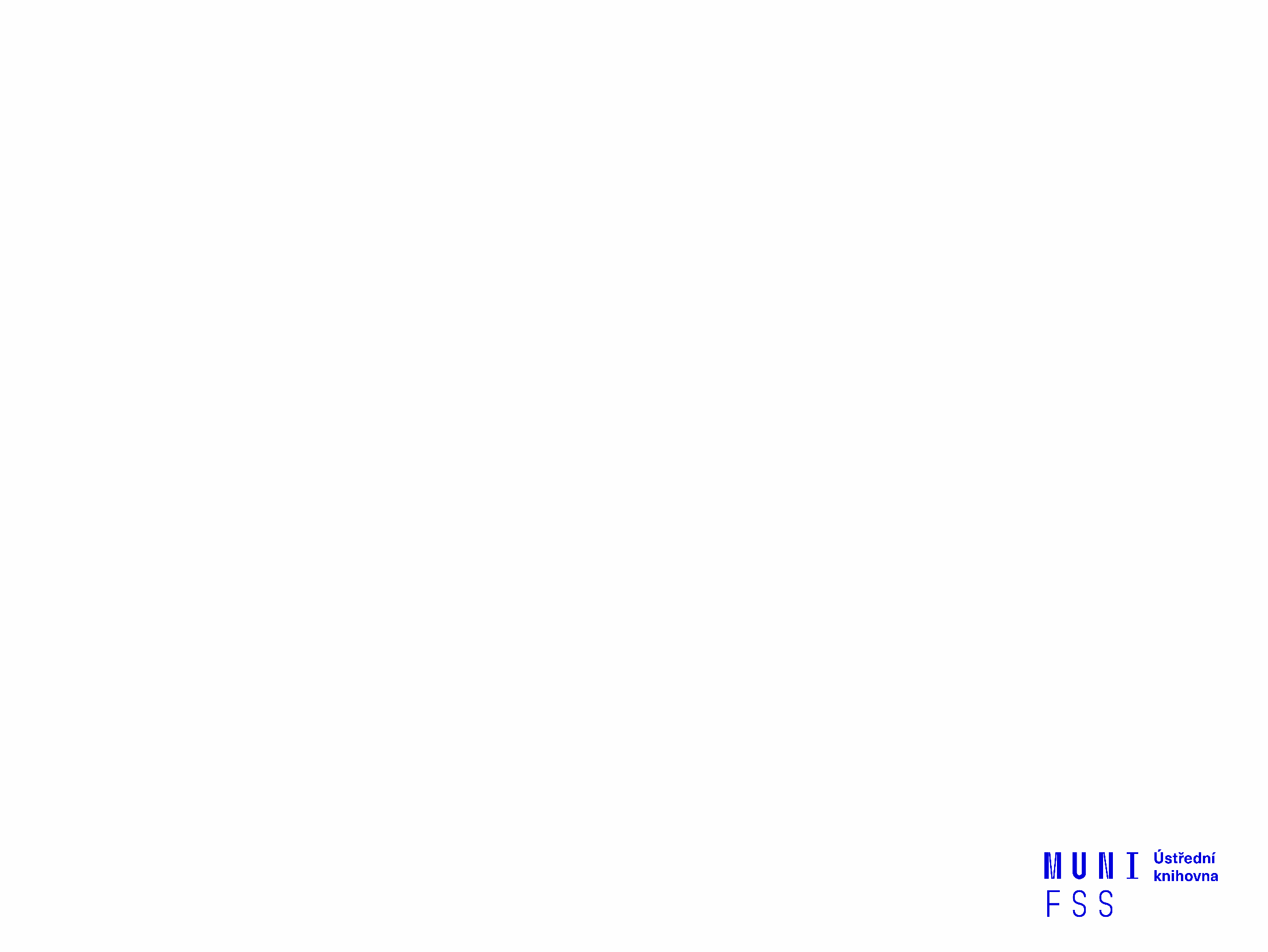 Přehled seminárních skupin
Po 30. 9. a 7. 10.   8:00 - 9:40     PC25 (sem. sk. 01)
Po 30. 9. a 7. 10.   14:00 - 15:40 PC25 (sem. sk. 02)
Po 14. 10. a 21. 10.  8:00 - 9:40 PC25 (sem. sk. 03)
St 9. 10. 10:00-11:40 P31 přednáška na citace a plagiátorství
Osnova dnešní lekce
Práce s informacemi
informační společnost
informační gramotnost
 Psaní odborných (závěrečných) prací
 Informační zdroje
typy informačních zdrojů
licencované zdroje
kde hledat knihy (praktická cvičení), informace z médií, závěrečné práce (praktická cvičení), referenční díla, statistické údaje, oborové brány
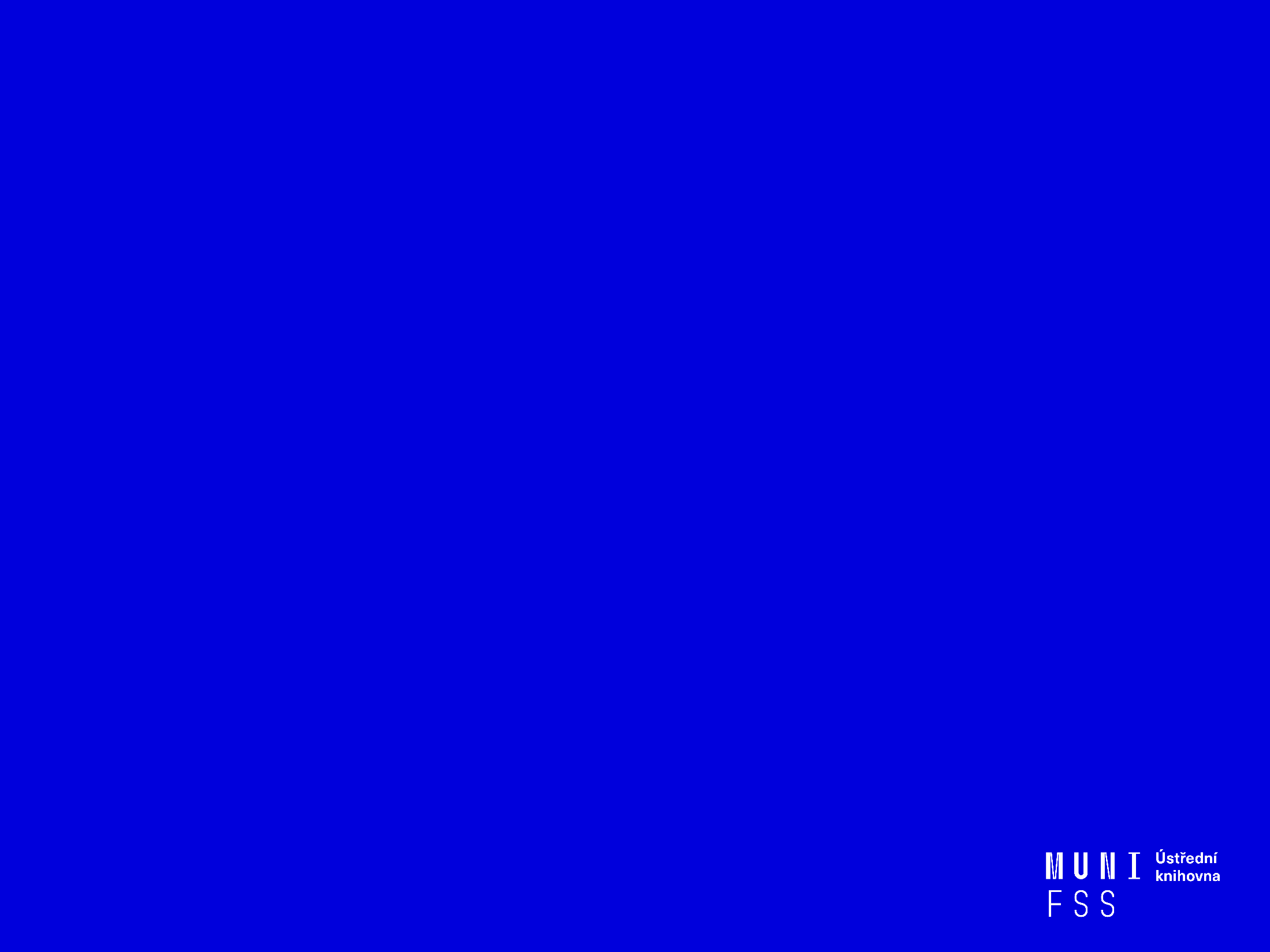 Práce s informacemi
"Information these days seems to be everywhere. But rather than making research easier, this has made it harder, because when doing research you don´t just have to find any information, you have to find the right information."
Zdroj: The Fishscale of Academicness
Informační společnost
Založená na informacích a znalostech

 Problémy při práci s informacemi:
velké množství 
snadná dostupnost
kvalita
Kolik existuje informací online?
Množství informací na internetu v roce 2016 bylo 7,7 zetabajtů dat, což je 7,7 bilionu gigabajtů - běžný pevný disk má 1024 gigabajtů.

“Kdybychom všechny tyto informace vytiskli na papír s běžnou velikostí písma, pokryli bychom jím celé Spojené státy. Vrstvou vysokou 4,5 metru.”
Zdroj: GREGOR, Miloš a Petra VEJVODOVÁ. Nejlepší kniha o fake news, dezinformacích a manipulacích!!!. Brno: CPress, 2018. ISBN 978-80-264-1805-4.
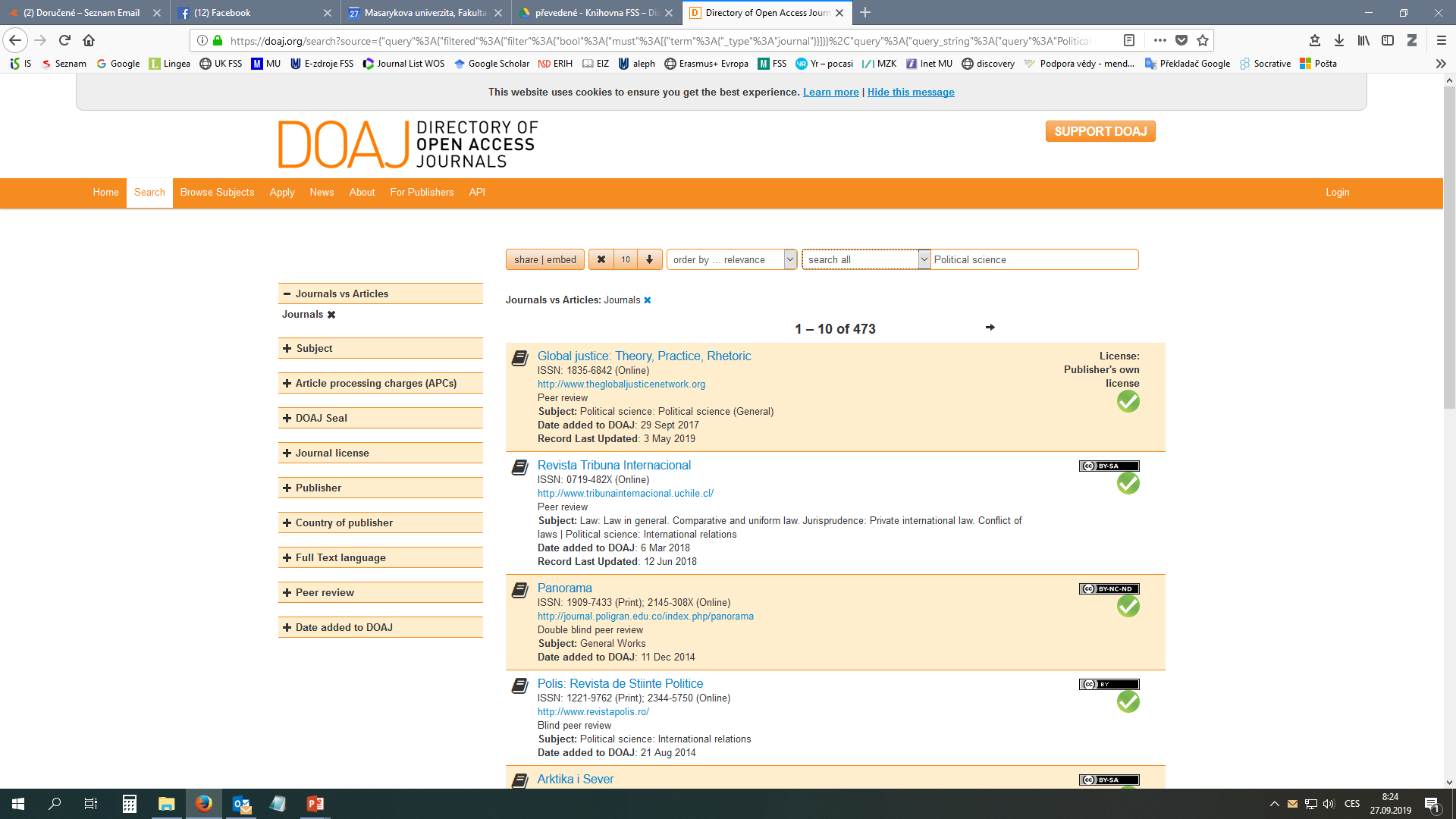 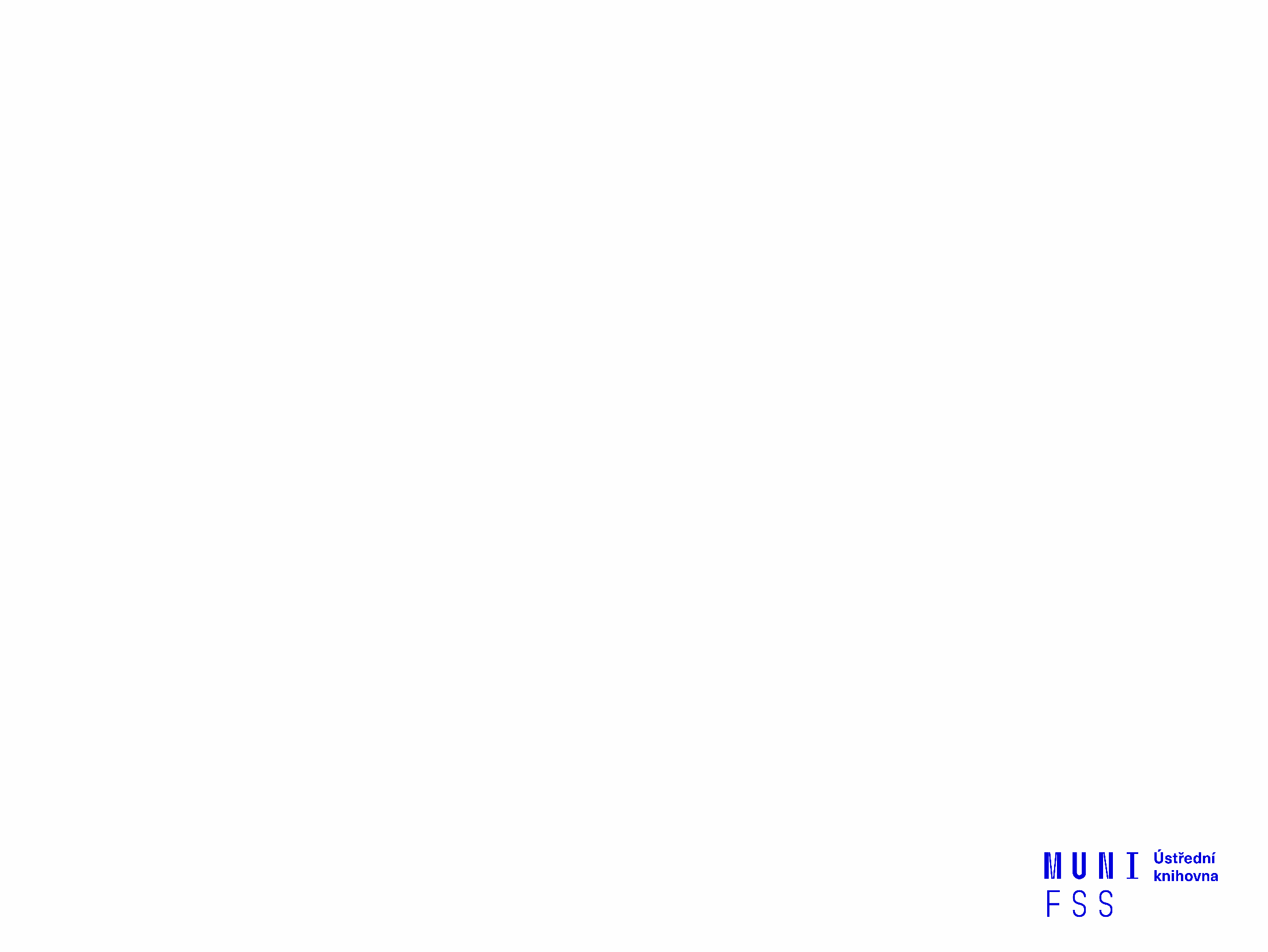 Citační databáze
Web of Science

  Scopus
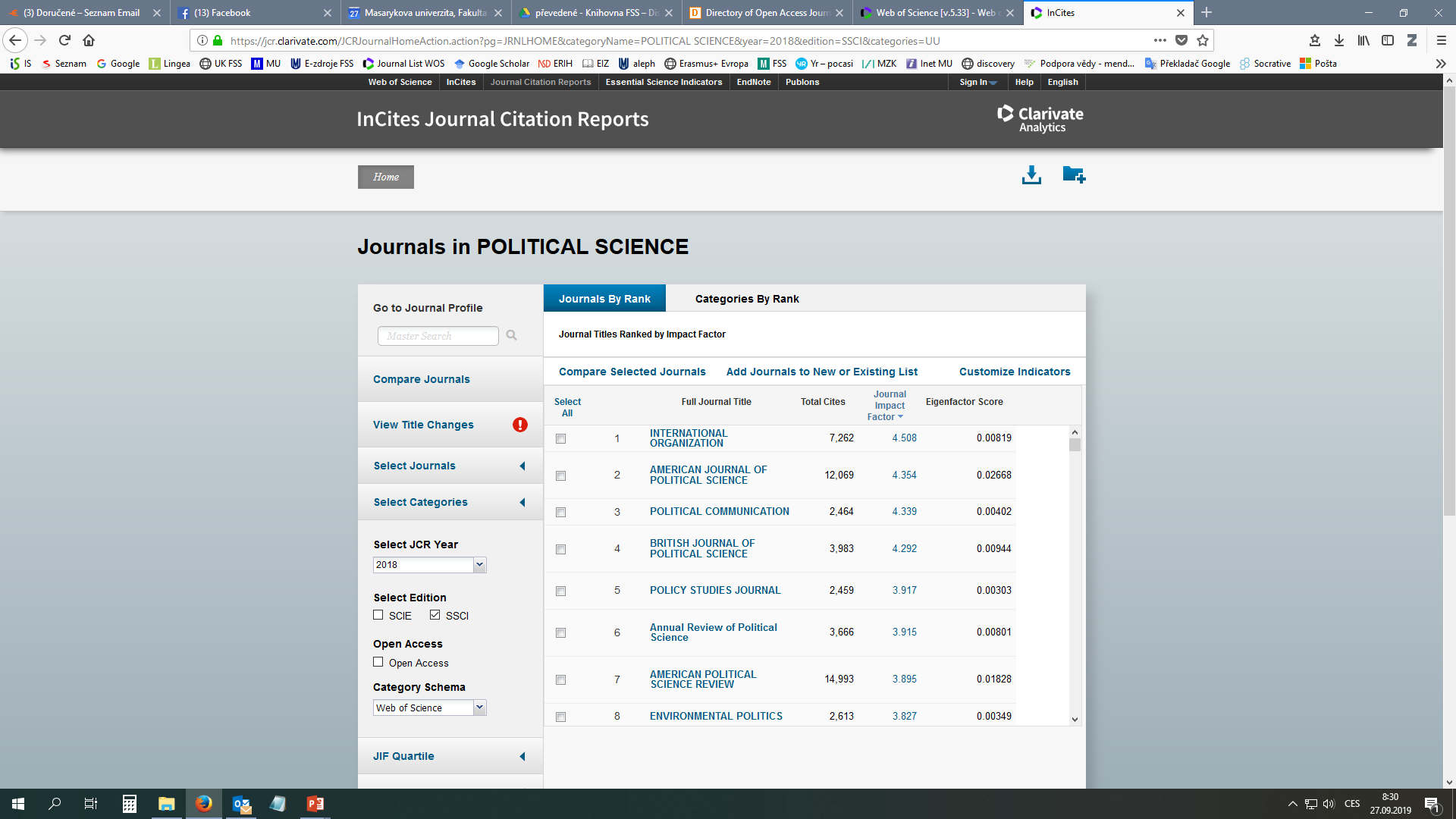 Web of Science
V této kategorii je aktuálně 176 časopisů
Informační gramotnost
Rozpoznání informační potřeby

 Schopnost informaci:
nalézt - znalost informačních zdrojů a vyhledávacích strategií
vyhodnotit - užitečnost/relevance
použít - pro daný účel, znalost autorského zákona, problematiky citování a plagiátorství
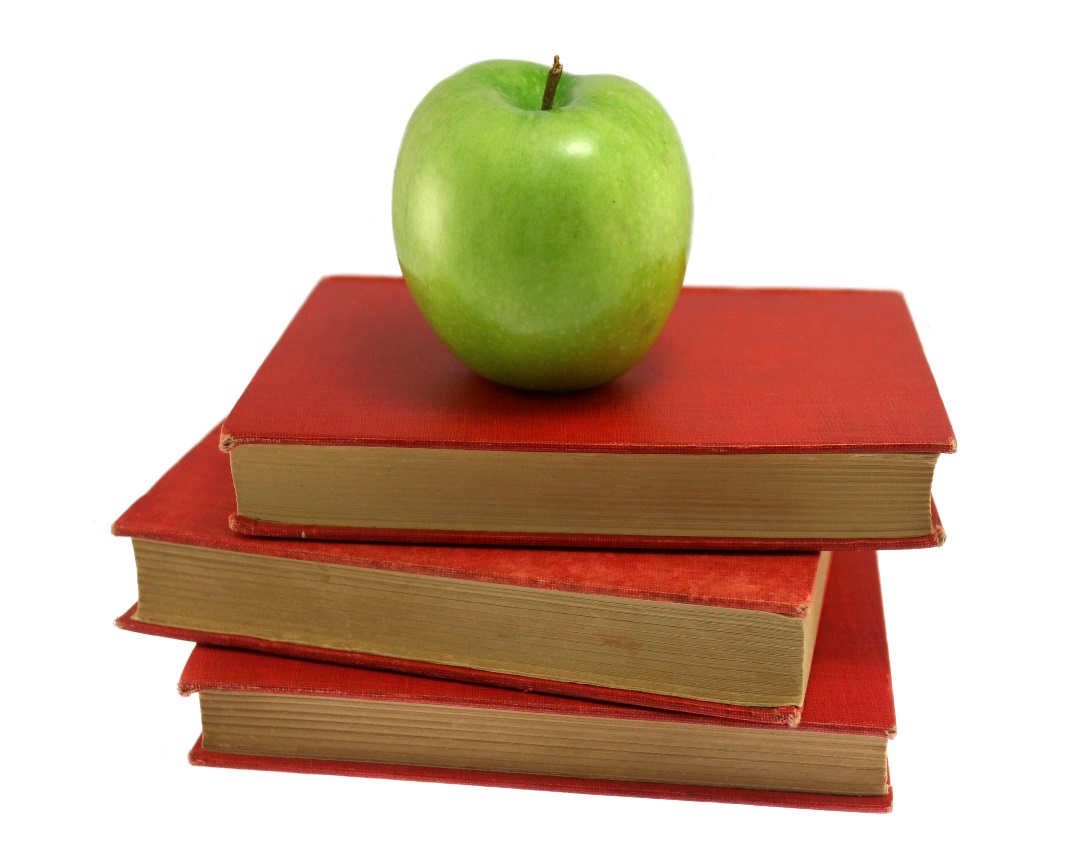 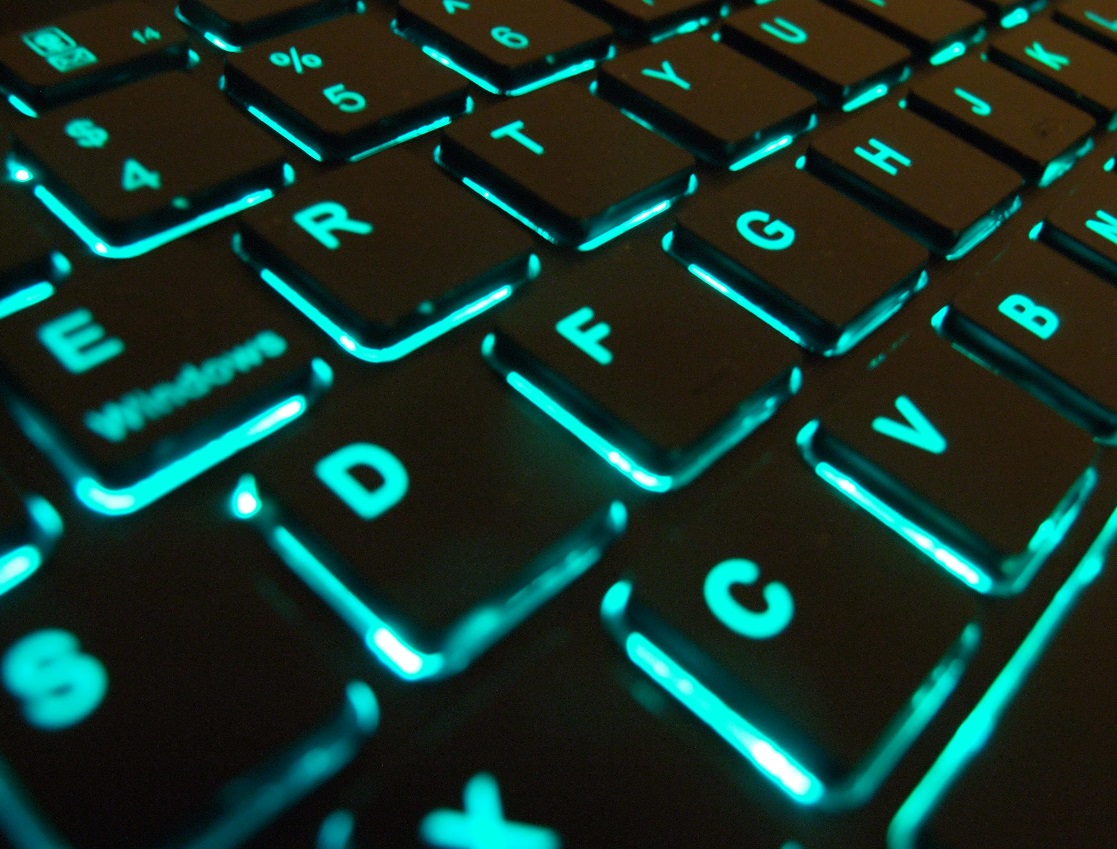 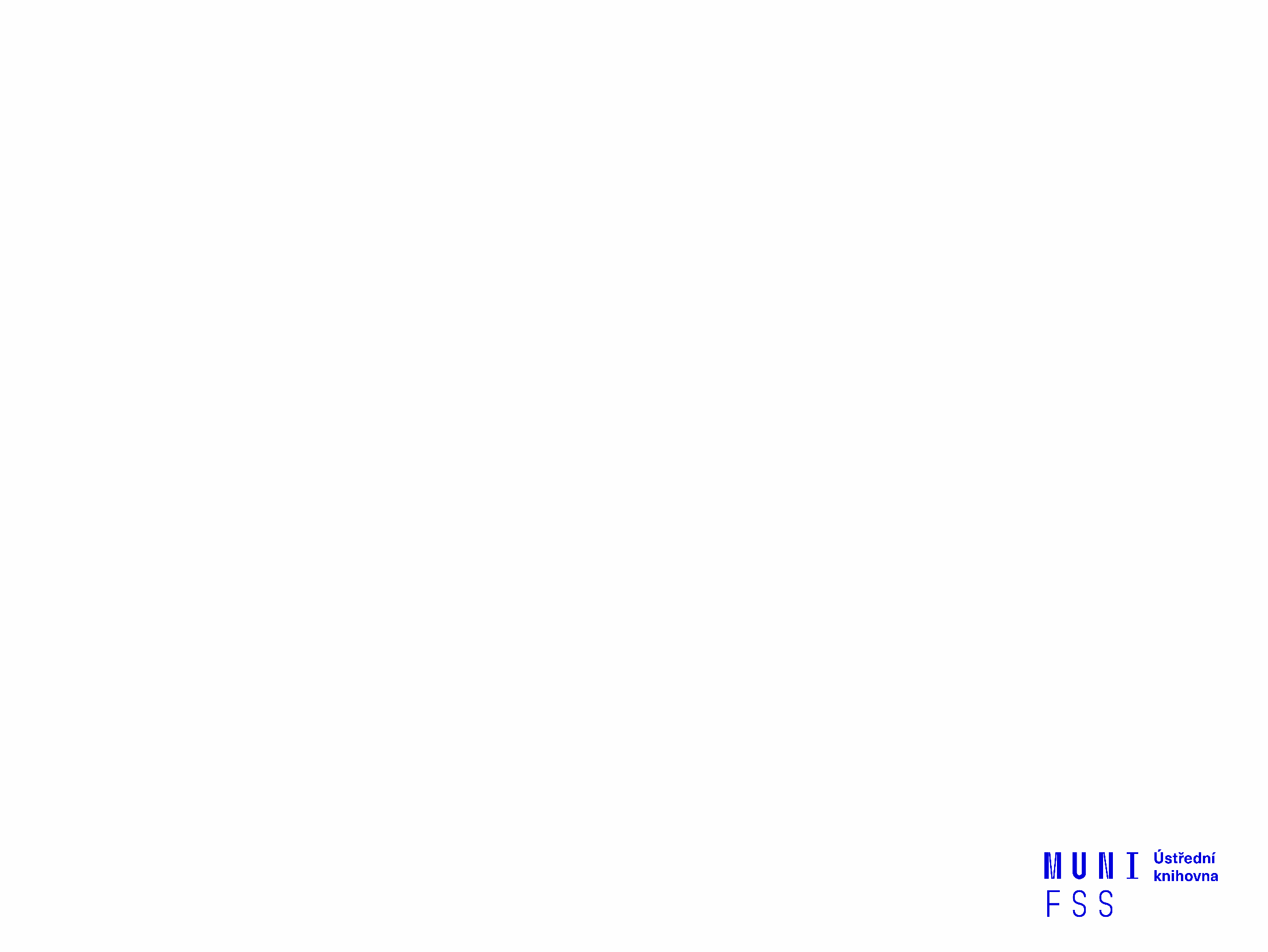 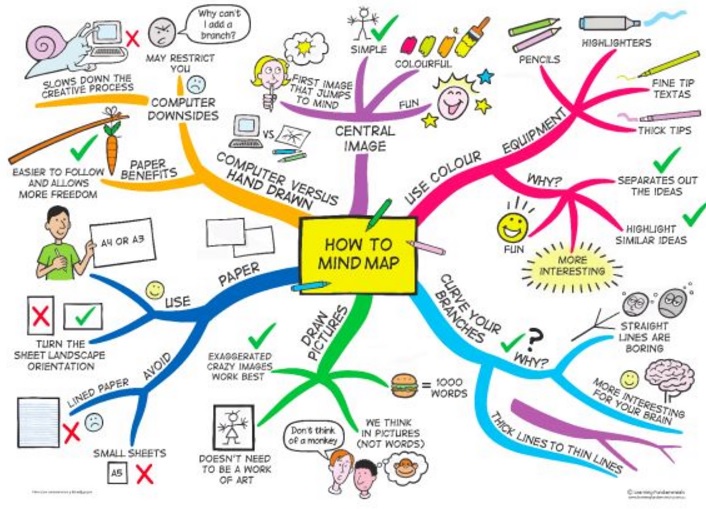 Informační
 zdroje
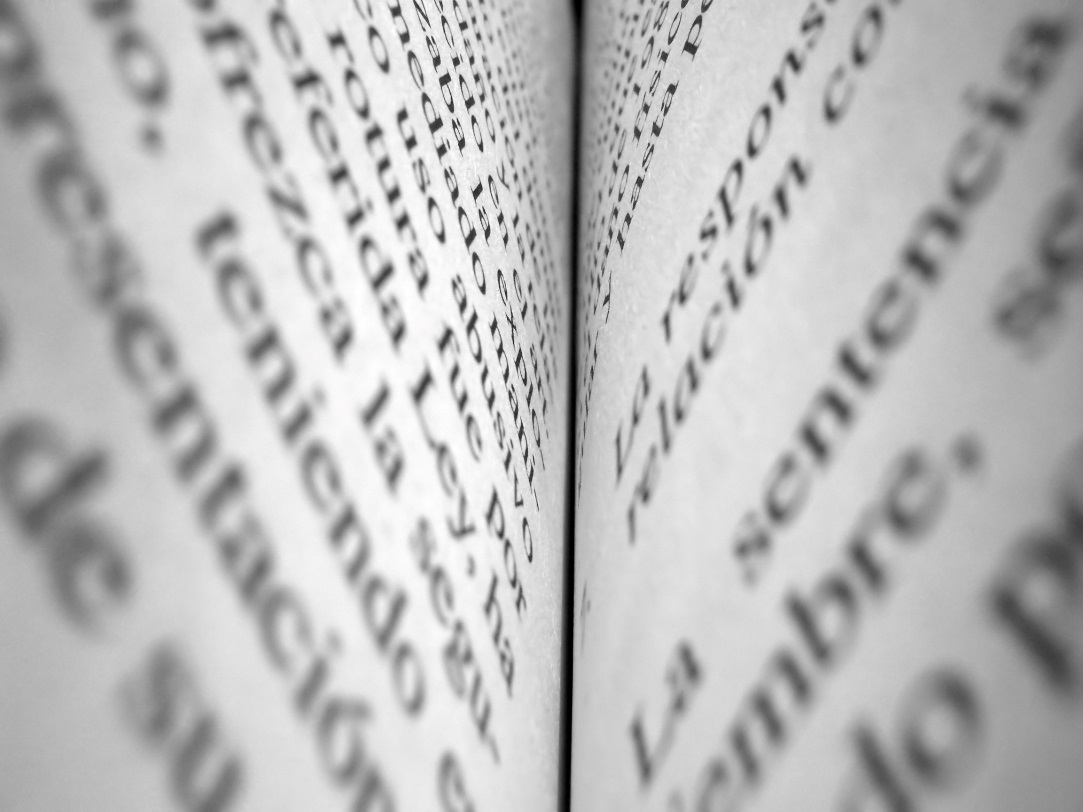 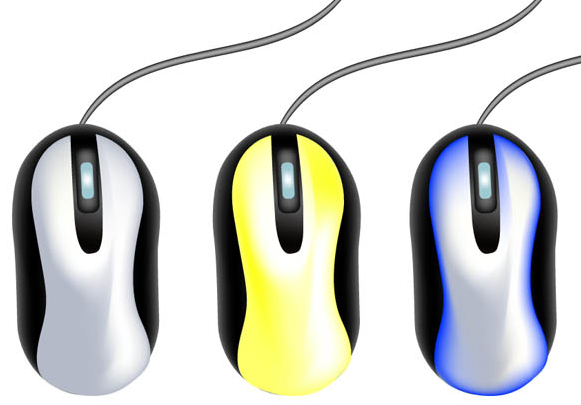 Zdroj: https://s-media-cache-ak0.pinimg.com/736x/b1/8c/7d/b18c7dde7e01870bd4715b308241c155.jpg
Informační zdroje
Knihy
Periodika 
odborné časopisy, magazíny
Referenční díla
encyklopedie, slovníky, tezaury, mapy, atlasy, bibliografie, adresáře, ročenky       
Další zdroje
závěrečné práce, materiály z konferencí, vládní publikace, šedá literatura, noviny, newslettery)
Internet
Získávání dokumentů*
Výpůjčka z knihovny
 Výpůjčka/dodání dokumentu z jiné knihovny v  ČR/zahraničí - MVS/MMVS
 E-prezenčka, Copy on Demand (CoD)
 Licencované databáze
 Internet





* jako dokument budeme pro potřeby naší výuky označovat texty, obrázky, fotky, videa tj. jakoukoli formu grafického znázornění informací
Databáze
Bibliografické – pouze základní  "identifikační" údaje o dokumentech (název, autor, rok vydání atd.) + abstrakt

 Fulltextové – plné texty dokumentů

 Multioborové – dokumenty z různých oborů 
rozsáhlé databáze – např. ProQuest, Wiley, EBSCO
není možné mít zaplacený přístup ke všem kolekcím, tj. ke všem fulltextům
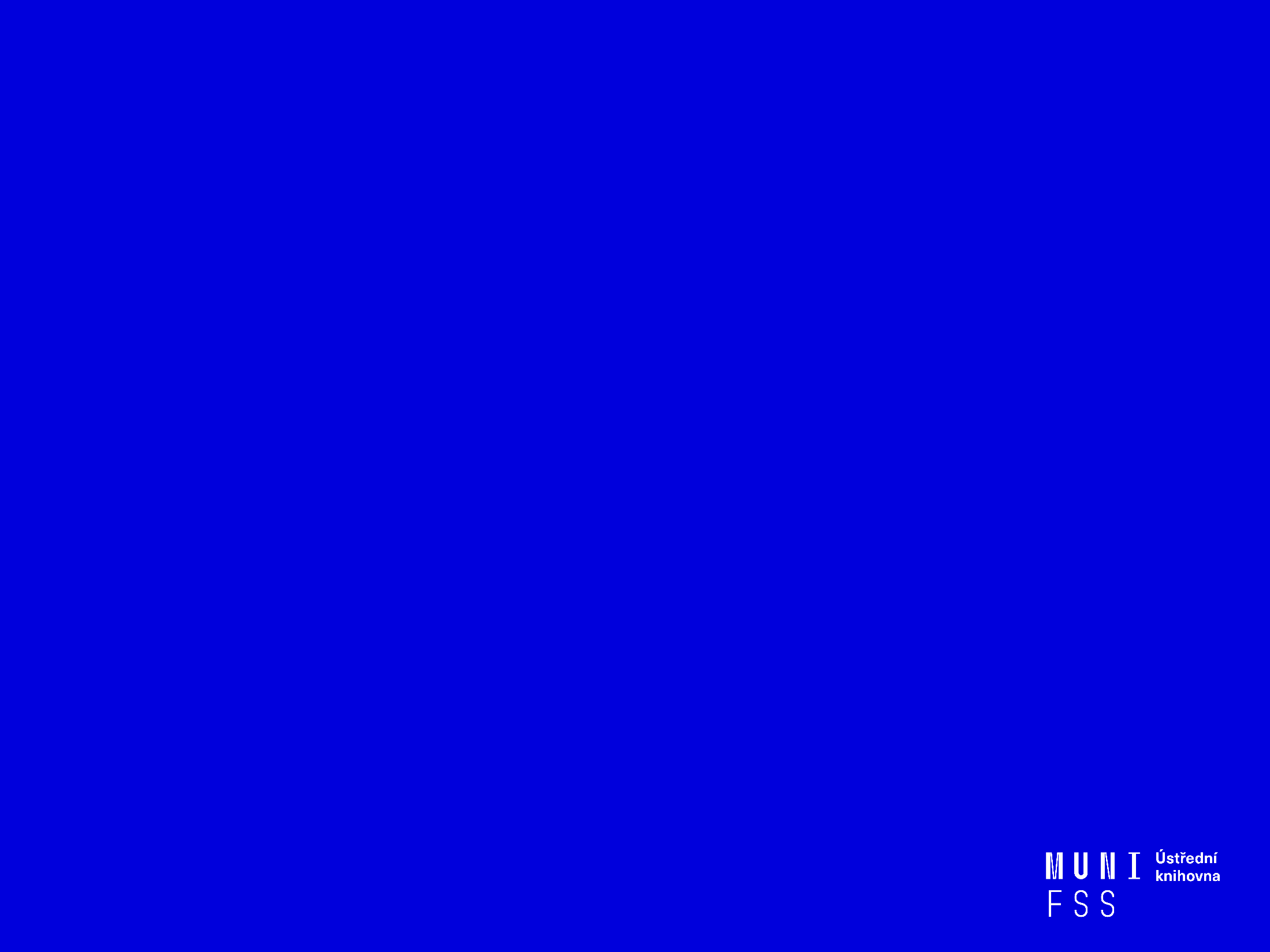 Internet
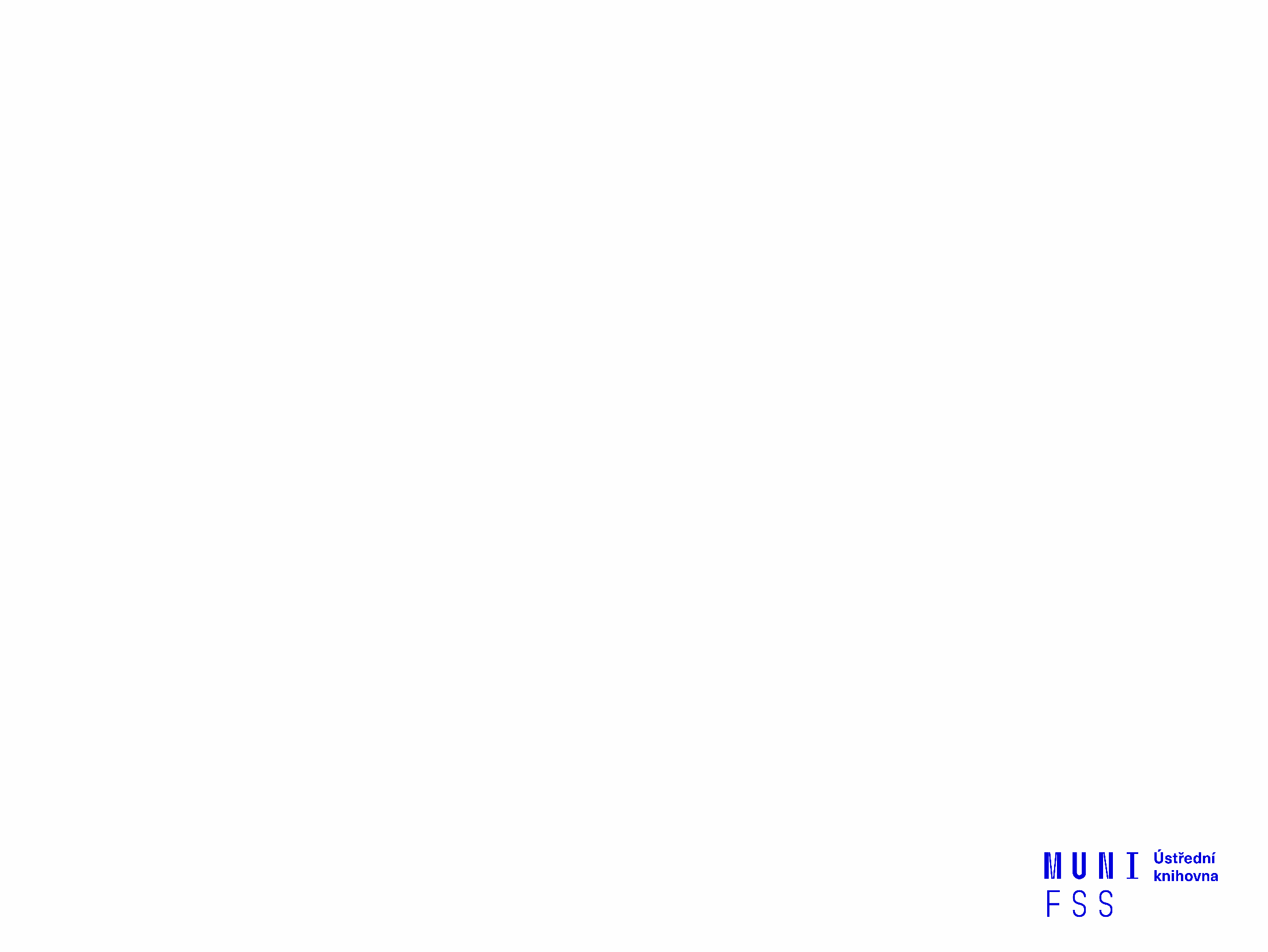 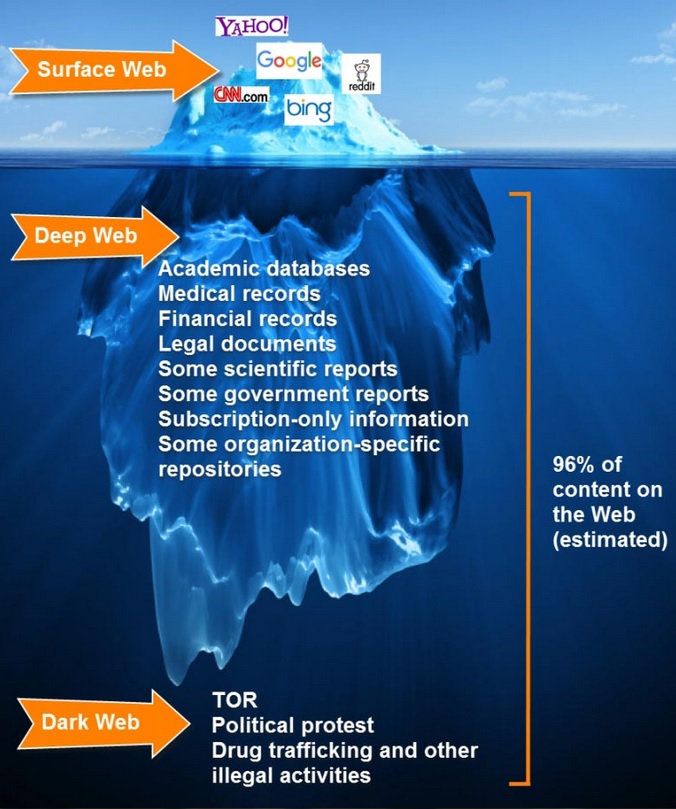 Surface Web
x
Deep Web
x
Dark Web
https://www.airsassociation.org/airs-articles/item/16220-how-to-access-the-dark-web
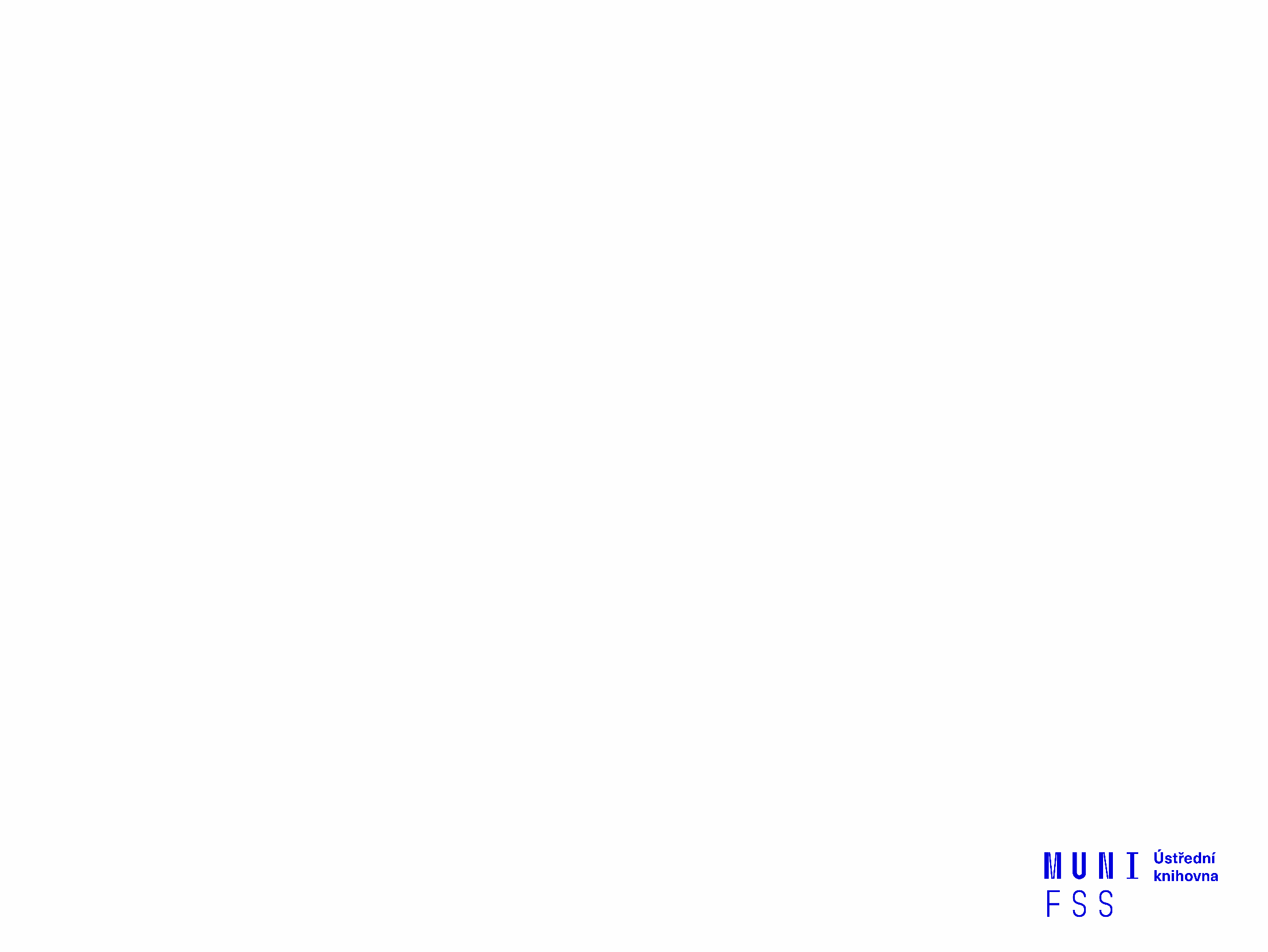 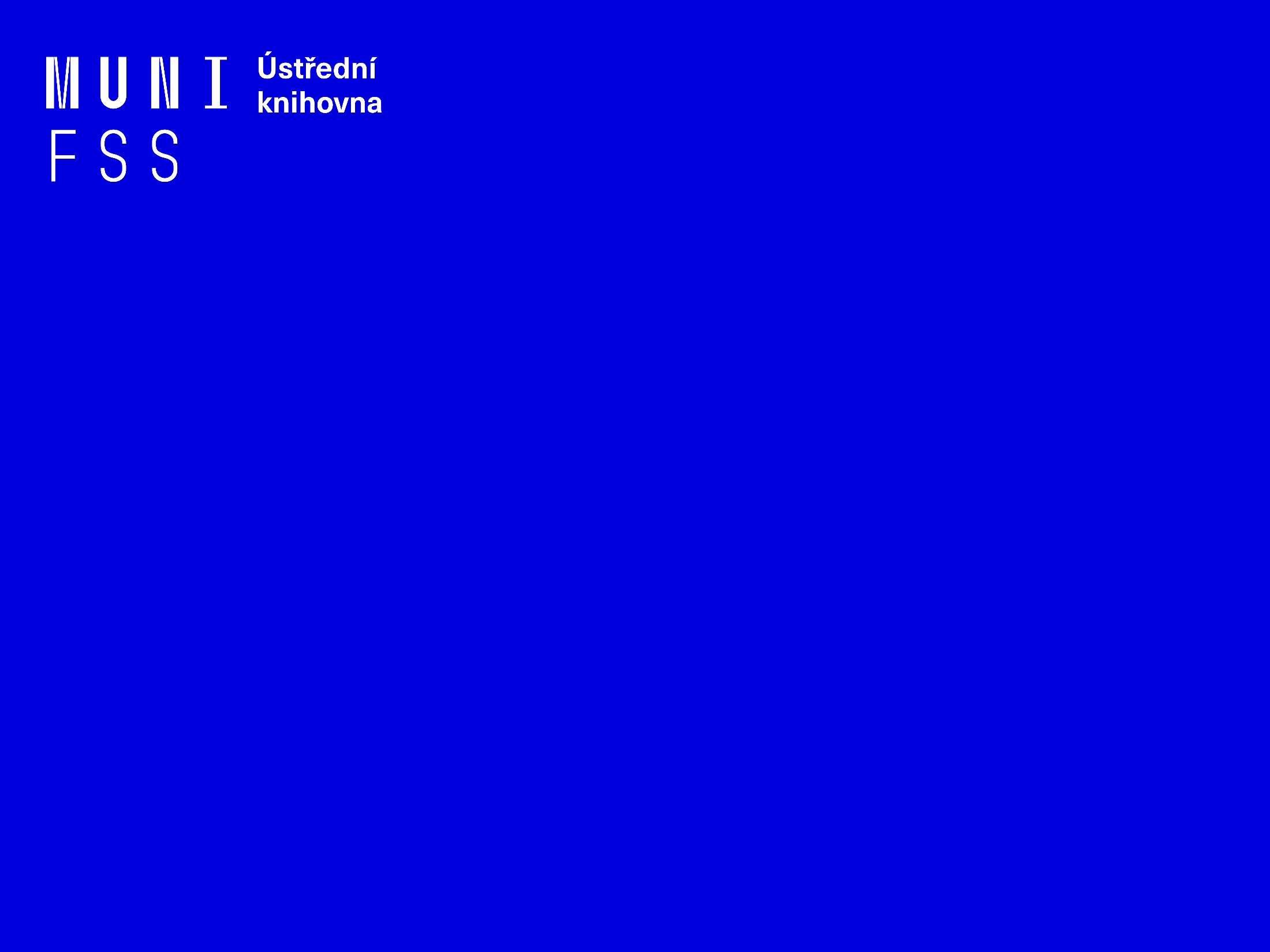 Téma a klíčová slova
Další specifikace
Výběr zdrojů
Boolovský model
Technika vyhledávání
Vlastní vyhledávací proces
Hodnocení vyhledaných záznamů
Další operace
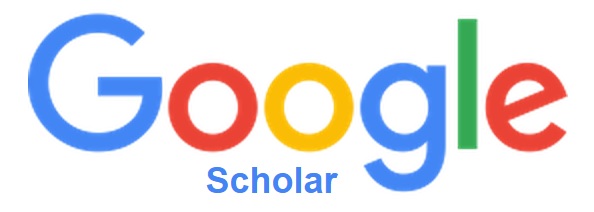 Google (Scholar) - tipy pro vyhledávání
Profil na GS - prof. Kopeček

Vyhledávání na konkrétní stránce
        př. balik site:fss.muni.cz 

Definice
       př. define:organized crime

Vyhledávání stránek, které jsou podobné určité adrese URL
       př. related:polit.fss.muni.cz

Typ dokumentu
       př. filetype:pdf
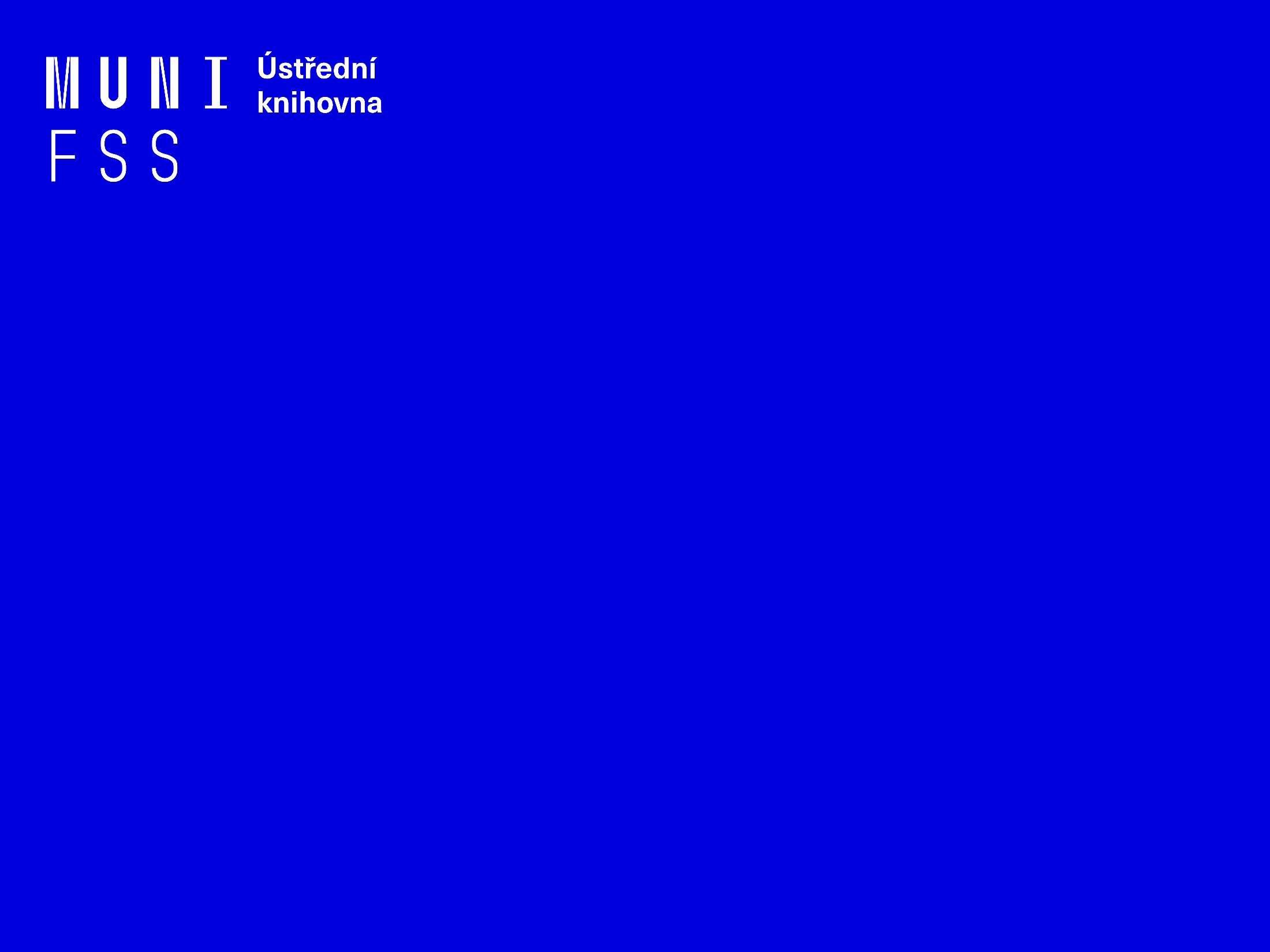 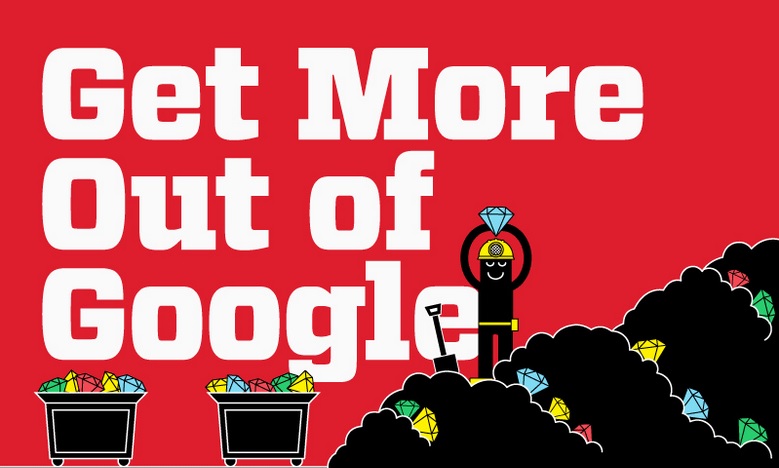 Infographic: Get More Out of Google
Licencované zdroje I.
další výrazy - komerční zdroje/databáze, elektronické informační zdroje, e-zdroje, EIZ, databáze, dokumenty v elektronické podobě

dostupné prostřednictvím databází
volně dostupné 
komerční (licencované)
Licencované zdroje II.
za úplatu - pro studenty MU zdarma 
informace jsou prověřené (prochází recenzním řízením)
články většinou dostupné dříve než v tištěné podobě
doporučený zdroj pro psaní seminárních a závěrečných prací
Jak se dostanu k licencovaným zdrojům?
stránky knihovny - http://knihovna.fss.muni.cz/ezdroje
 databáze k oborům vyučovaným na FSS

 Portál elektronických informačních zdrojů MU - http://ezdroje.muni.cz/
databáze i z dalších oborů
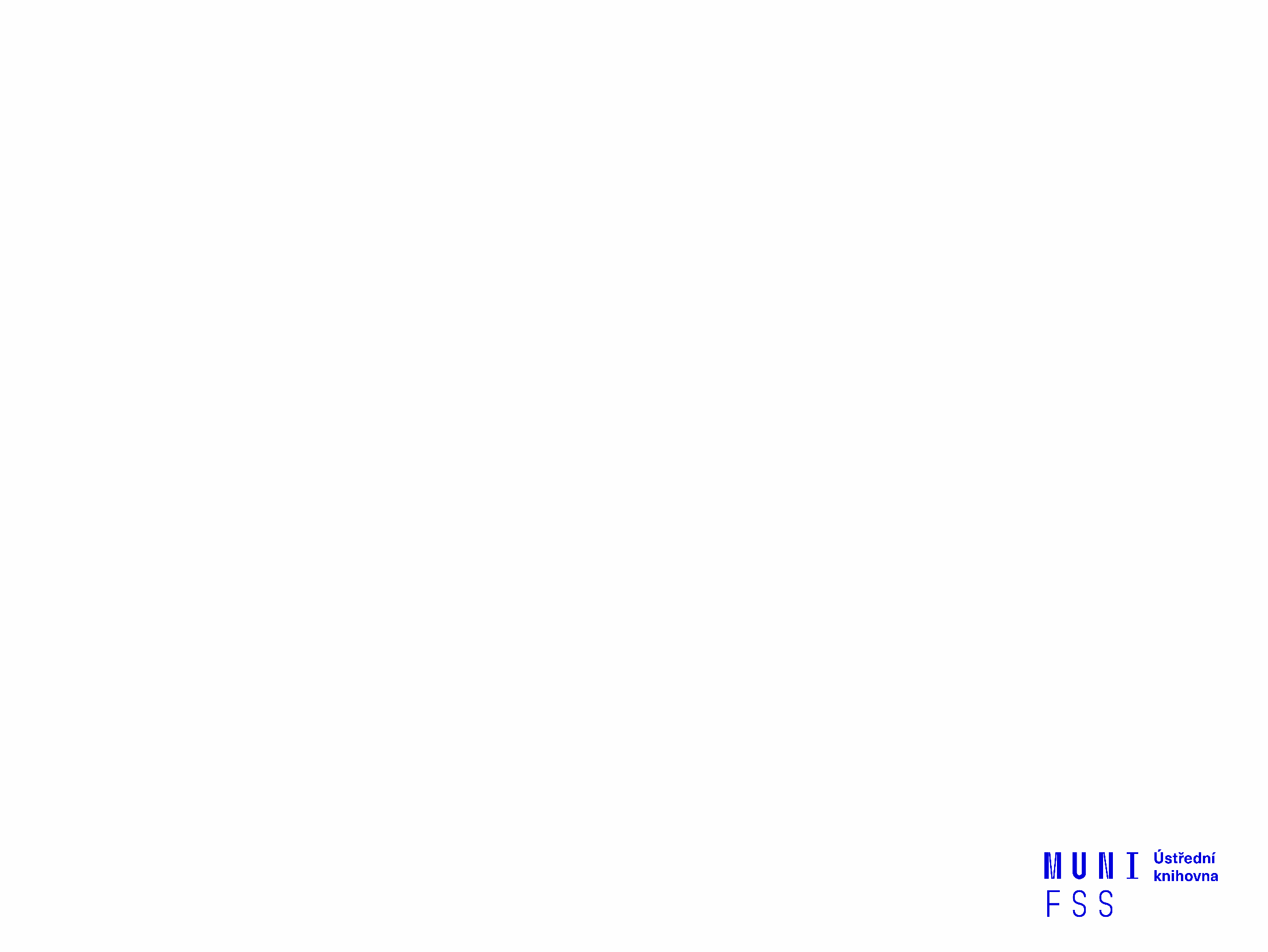 Jak se dostanu k licencovaným zdrojům mimo počítačovou síť MU?
Nastavte si na počítači vzdálený přístup
OpenVPN
Shibboleth
EZproxy
Kde hledat závěrečné práce?
Archiv závěrečných prací MU – Thesis

Vysokoškolské kvalifikační práce – Theses

DART – Europe E-theses Portal

ProQuest® Dissertations & Theses (PQDT OPEN)   
      - Open Access Dissertatitons and Theses
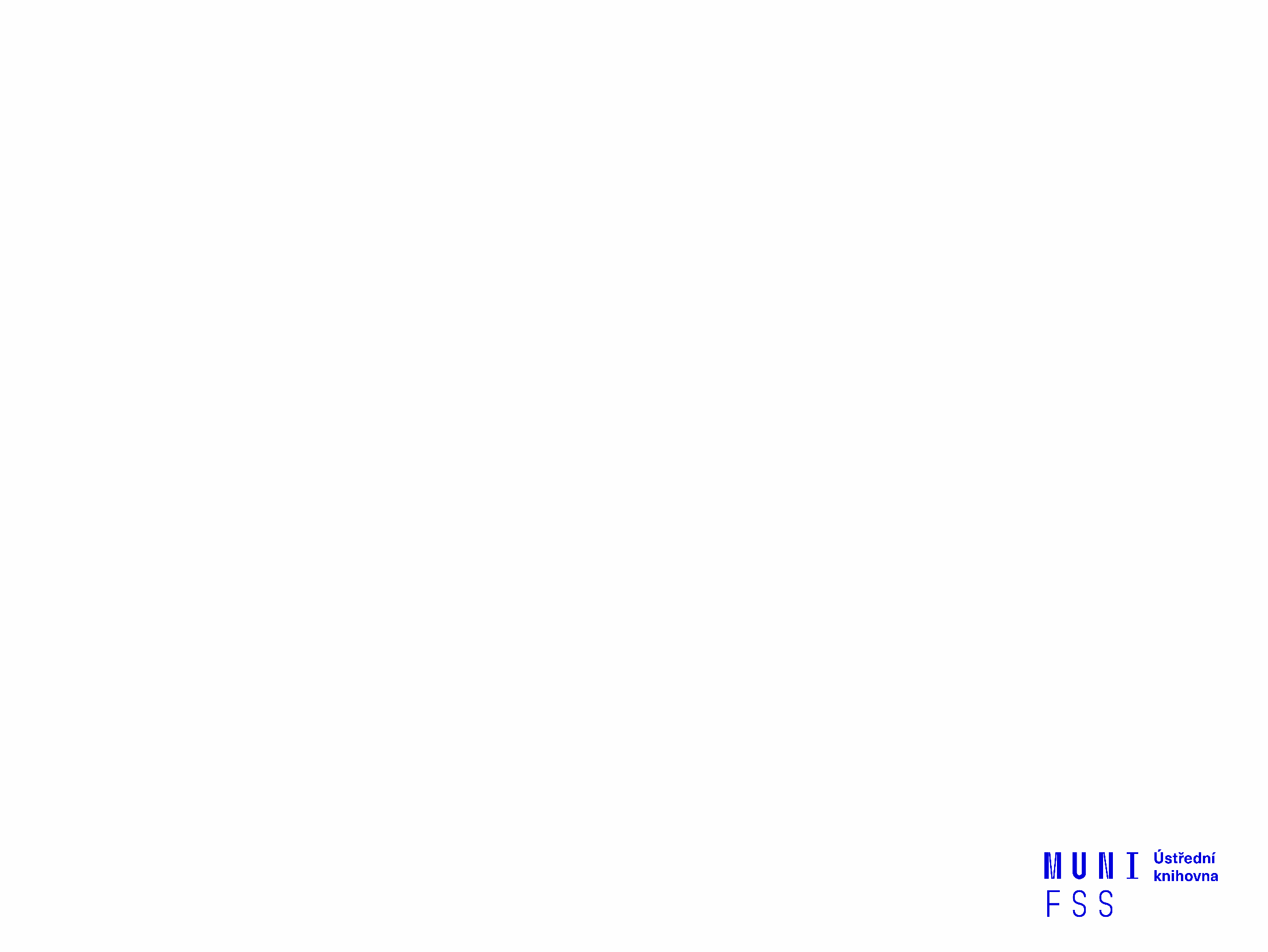 Kde hledat informace z médií?
Denní tisk, TV a rozhlasové vysílání
Anopress Monitoring Online

Newton Media
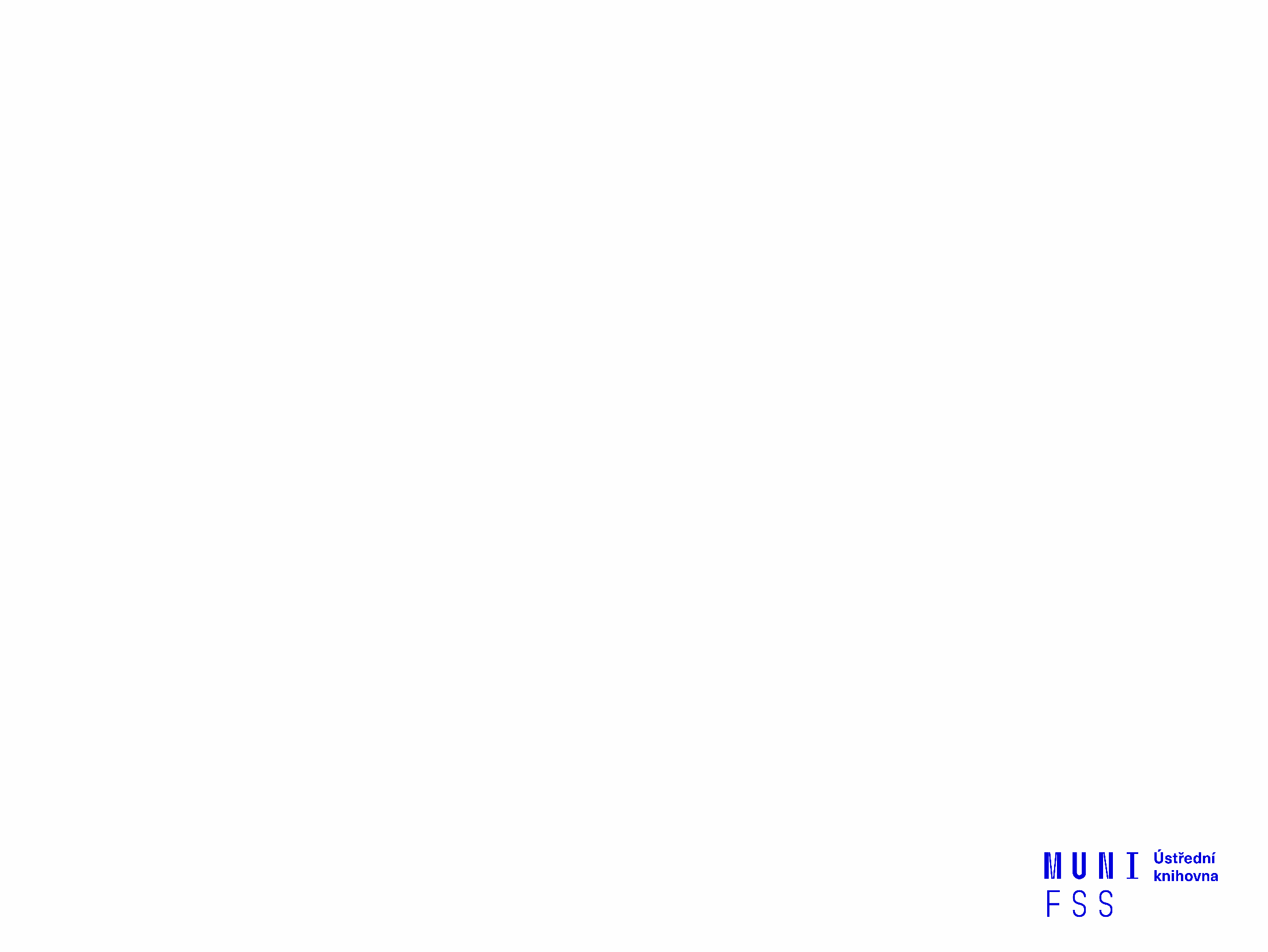 Kde hledat referenční díla?
Gale Virtual Reference Library

The World Factbook
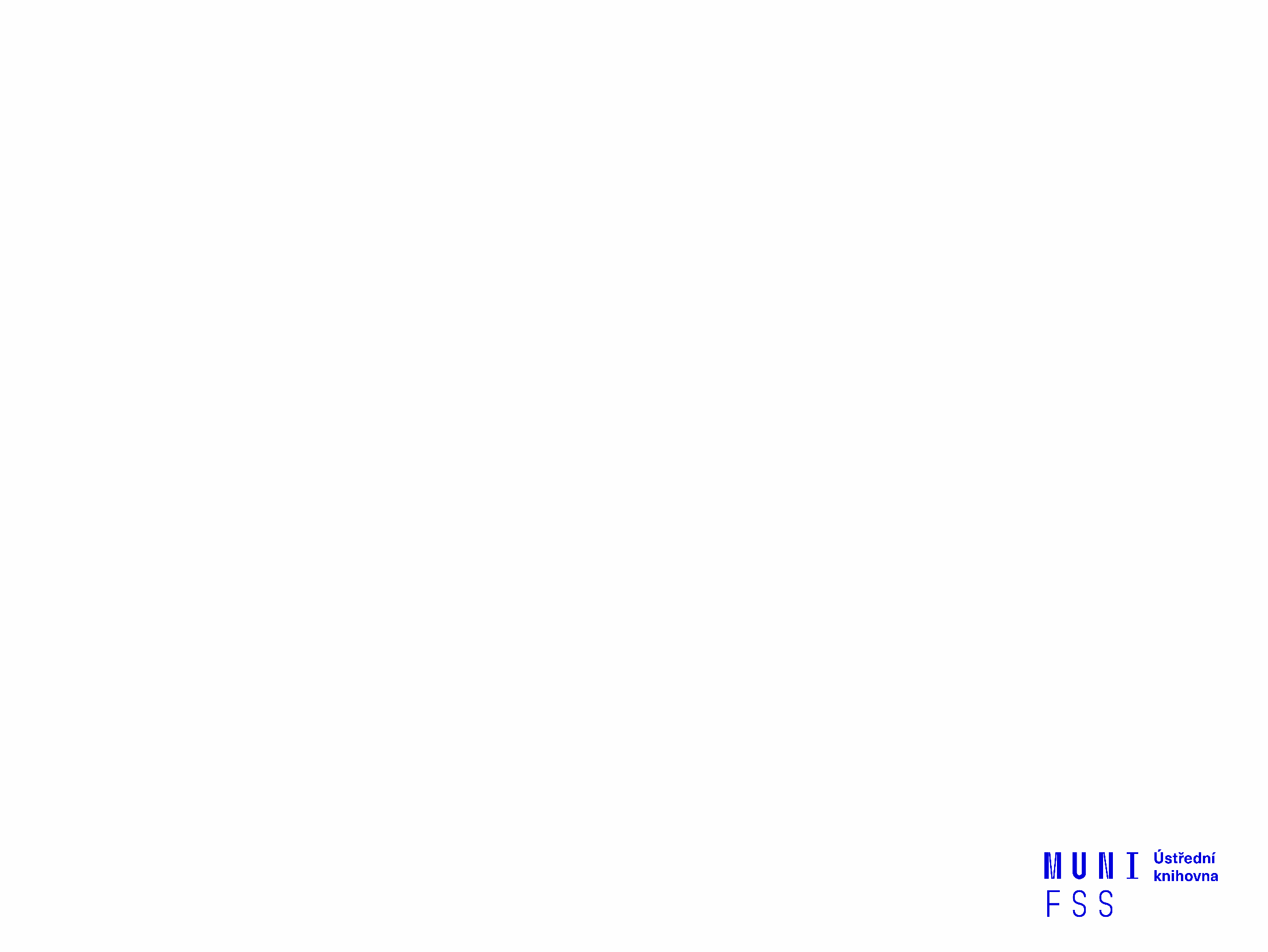 Kde hledat statistické údaje?
Český statistický úřad

Eurostat
Kde hledat knihy?
Katalogy
Katalog MU Aleph
Souborné katalogy – Knihovny.cz, CASLIN
Ebsco Discovery Service

Licencované databáze 
Ebsco eBooks
Sage Knowledge
eReading.cz
Kde hledat knihy? II.
Další zdroje
OAPEN Library
Directory of Open Access Books (DOAB)
Google Books
Licencované databáze e-knih
EBSCO eBook Academic Colection
Multioborová kolekce e-books pro MU na rok 2018
Více než 160.000 e-knih
Ukládání do složky (pro trvalé uložení je zapotřebí si založit účet v db EBSCO)
Offline čtení přes Adobe Digital Editions
Sdílení s dalšími uživateli
Import do Citace.com a EndNote Web
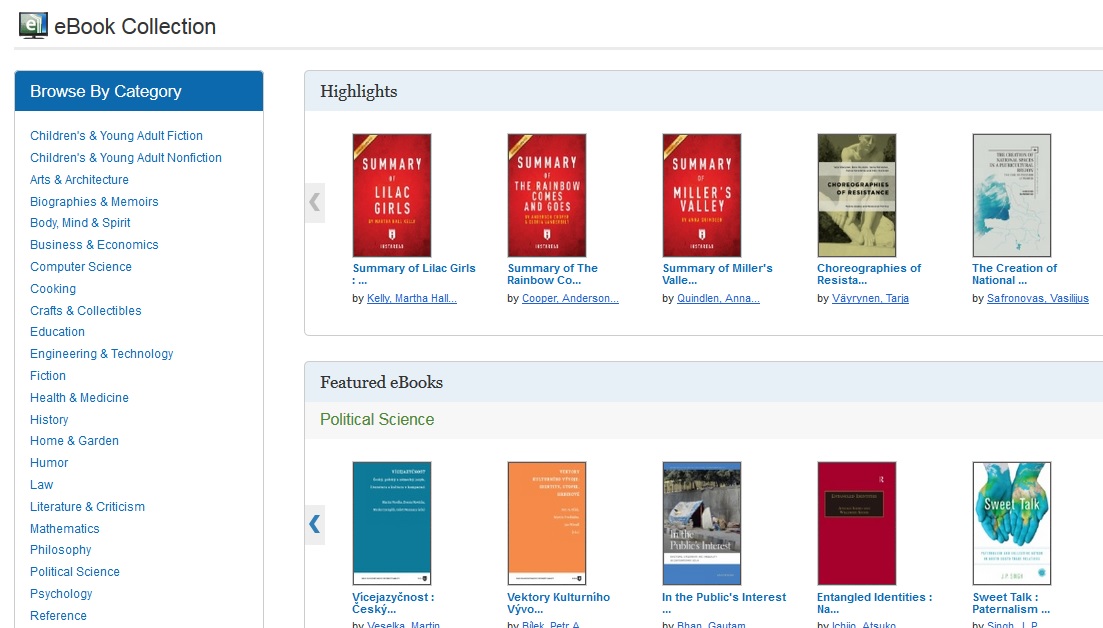 Výpůjčka e-knih - Adobe Digital Editions
Ke stažení (vypůjčení) e-knih je potřebné nainstalovat do počítače  Adobe® Digital Editions a aktivovat AdobeID 
 E-knihy lze stáhnout do kteréhokoliv zařízení, které podporuje Adobe® Digital Editions 
 Možnost číst knihy na zařízení s OS Android (android market) a iPad
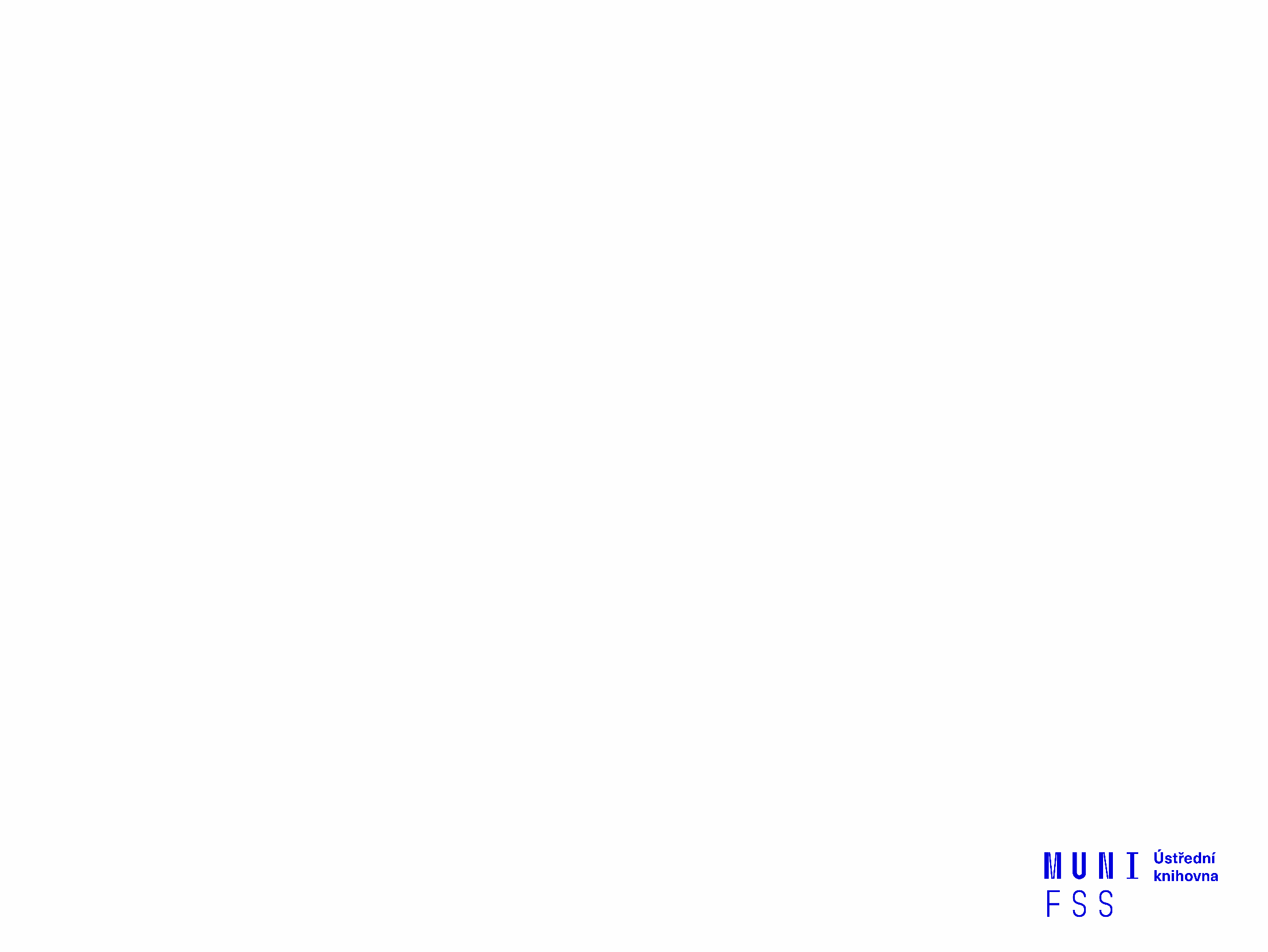 Adobe Digital Editions
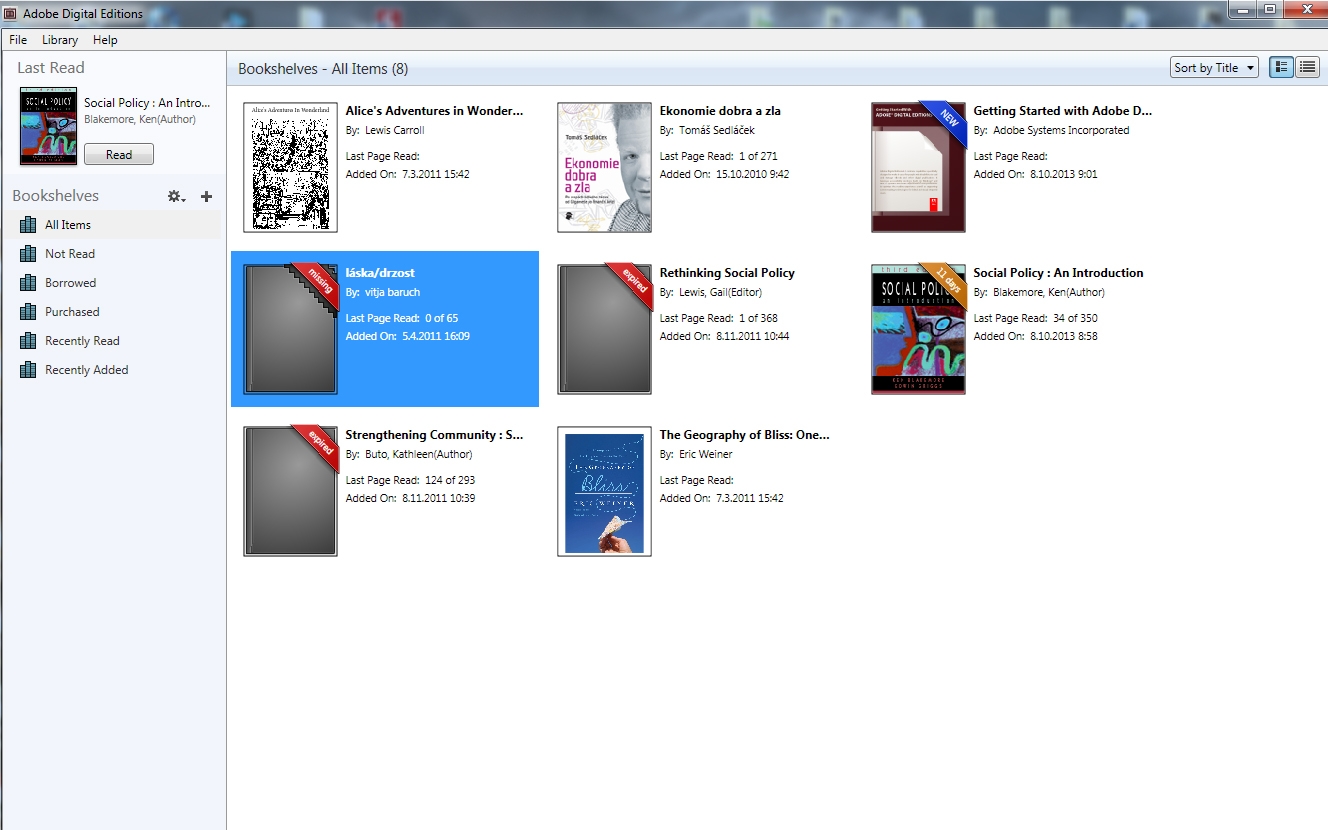 Adobe Digital Editions - otevřená kniha
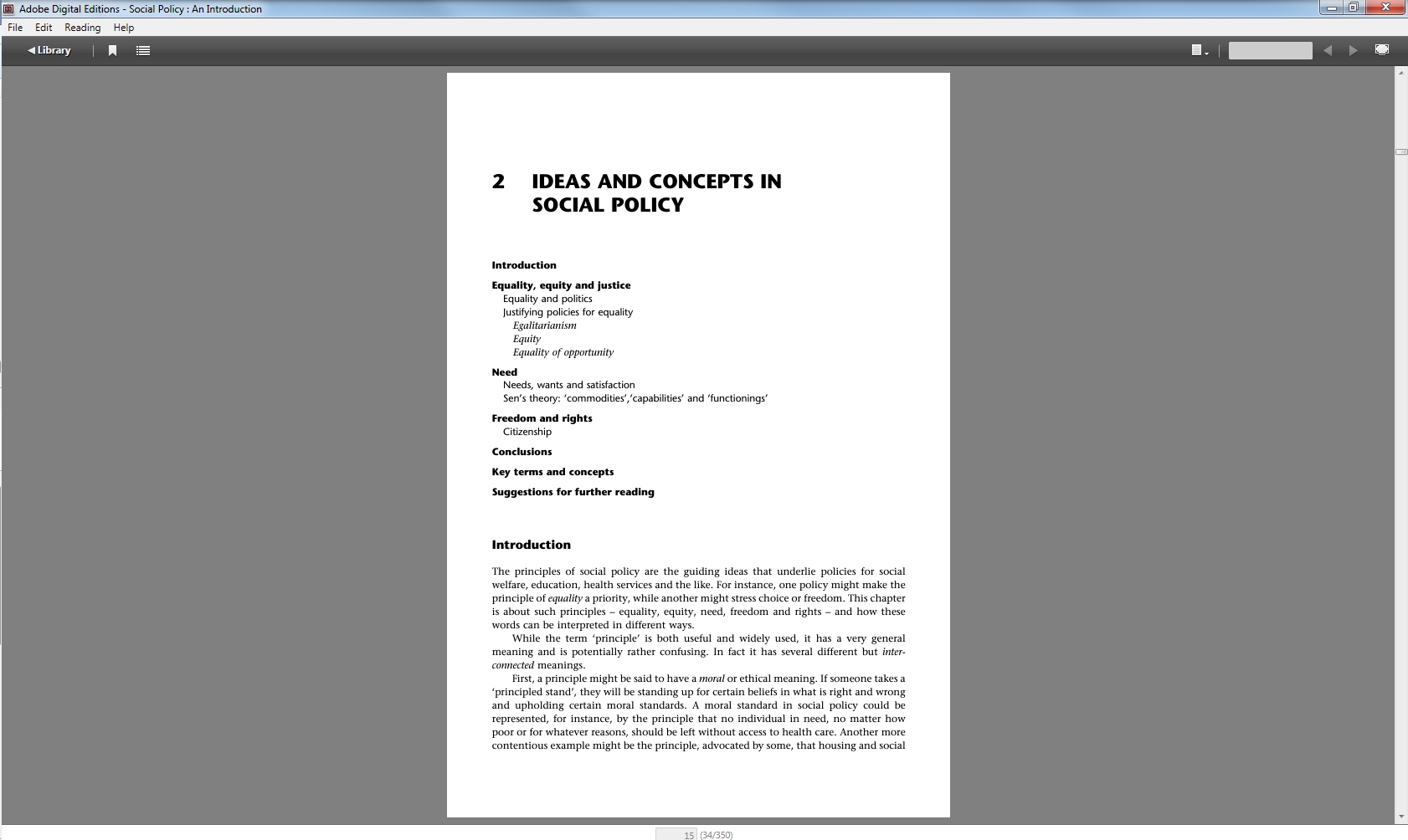 Sage Knowledge
Více než 1700 e-knih
Vydavatelství Sage Publications
 kolekce:
 Counseling and Psychotherapy - nově od 2018 
 Geography, Earth & Environmental Science - nově od 2018 
 Health and Social Care
 Media, Communication & Cultural Studies - nově od 2018 
 Politics and International Relations
 Psychology
 Sociology
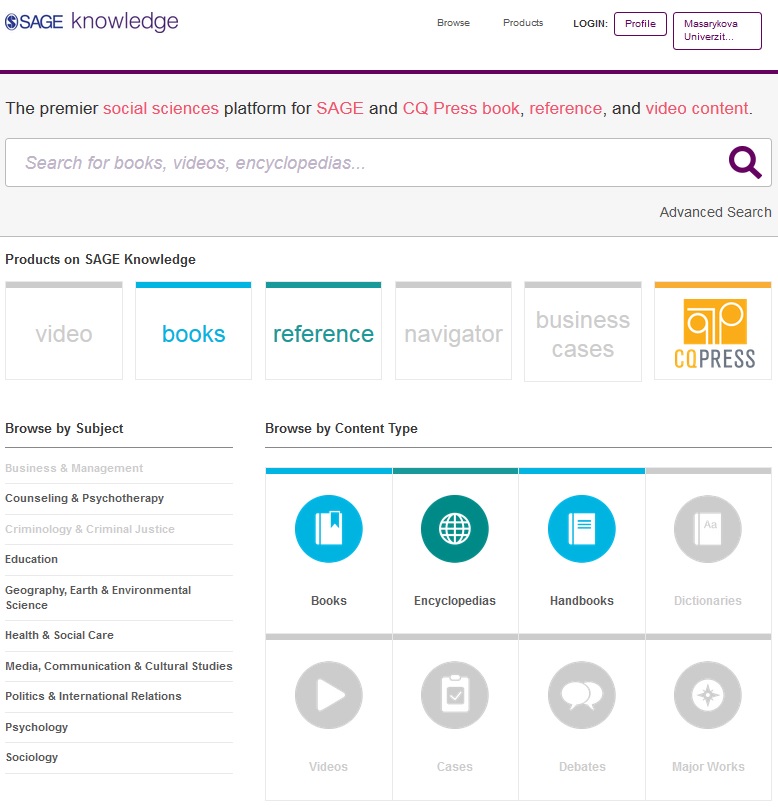 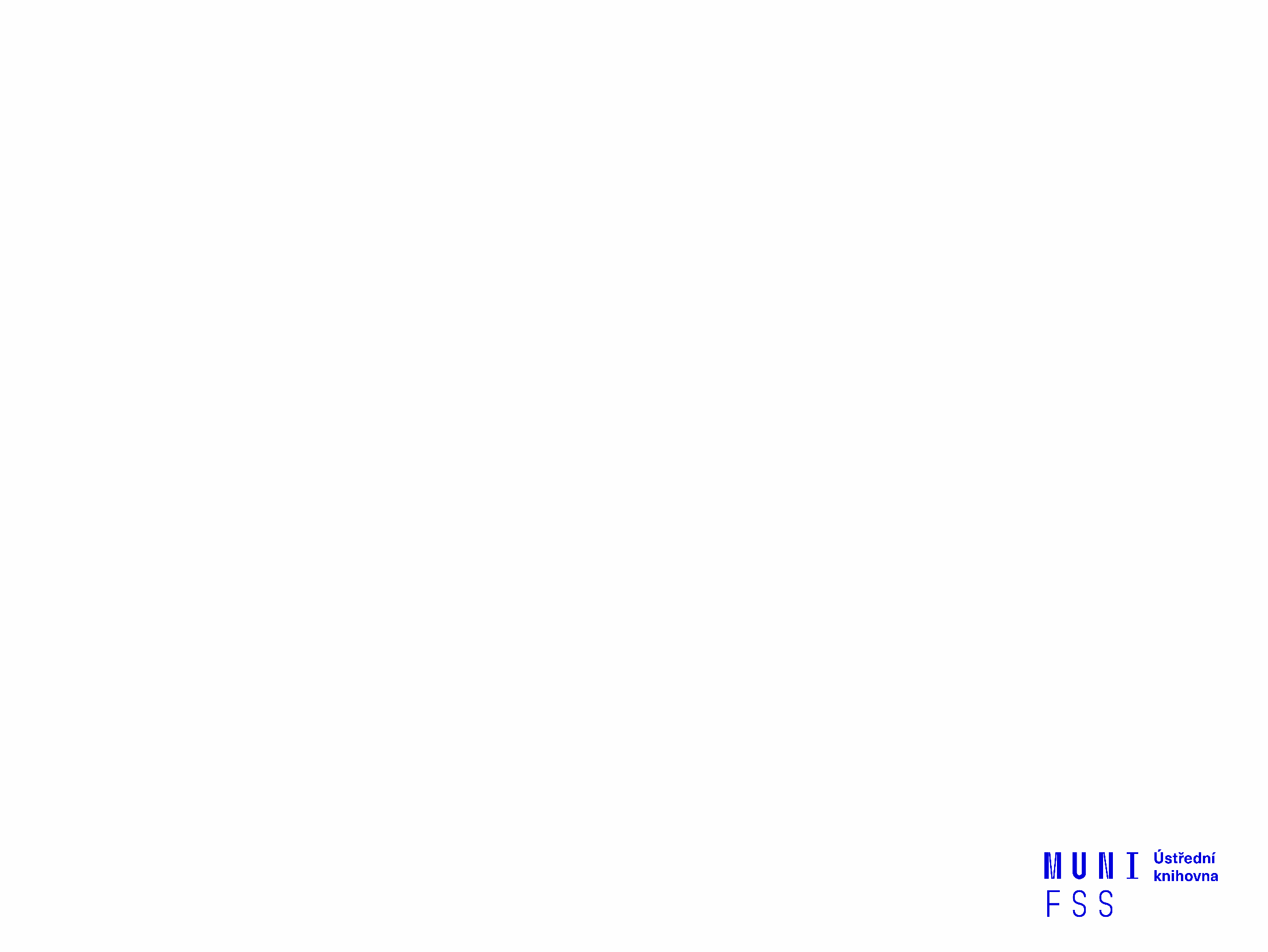 Taylor&Francis
Máme zakoupeno cca 80 e-knih z oblasti mediálních studií a žurnalistiky a      environmentálních studií

 Do konce roku 2018 je kolekce rozšířena o    
     dalších 5400 e-knih (z let 2011-2017)
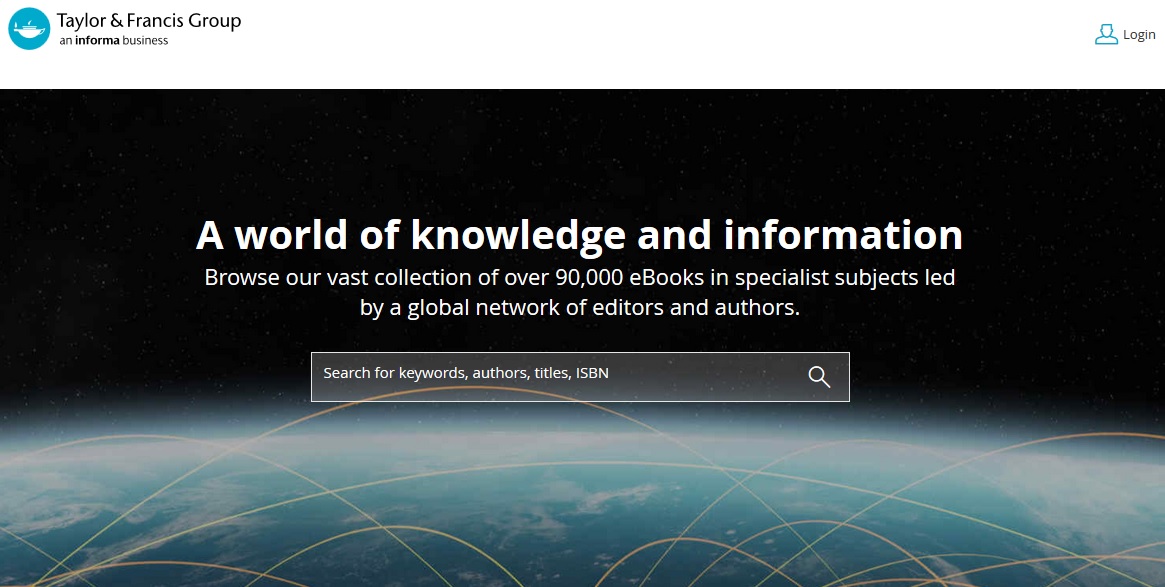 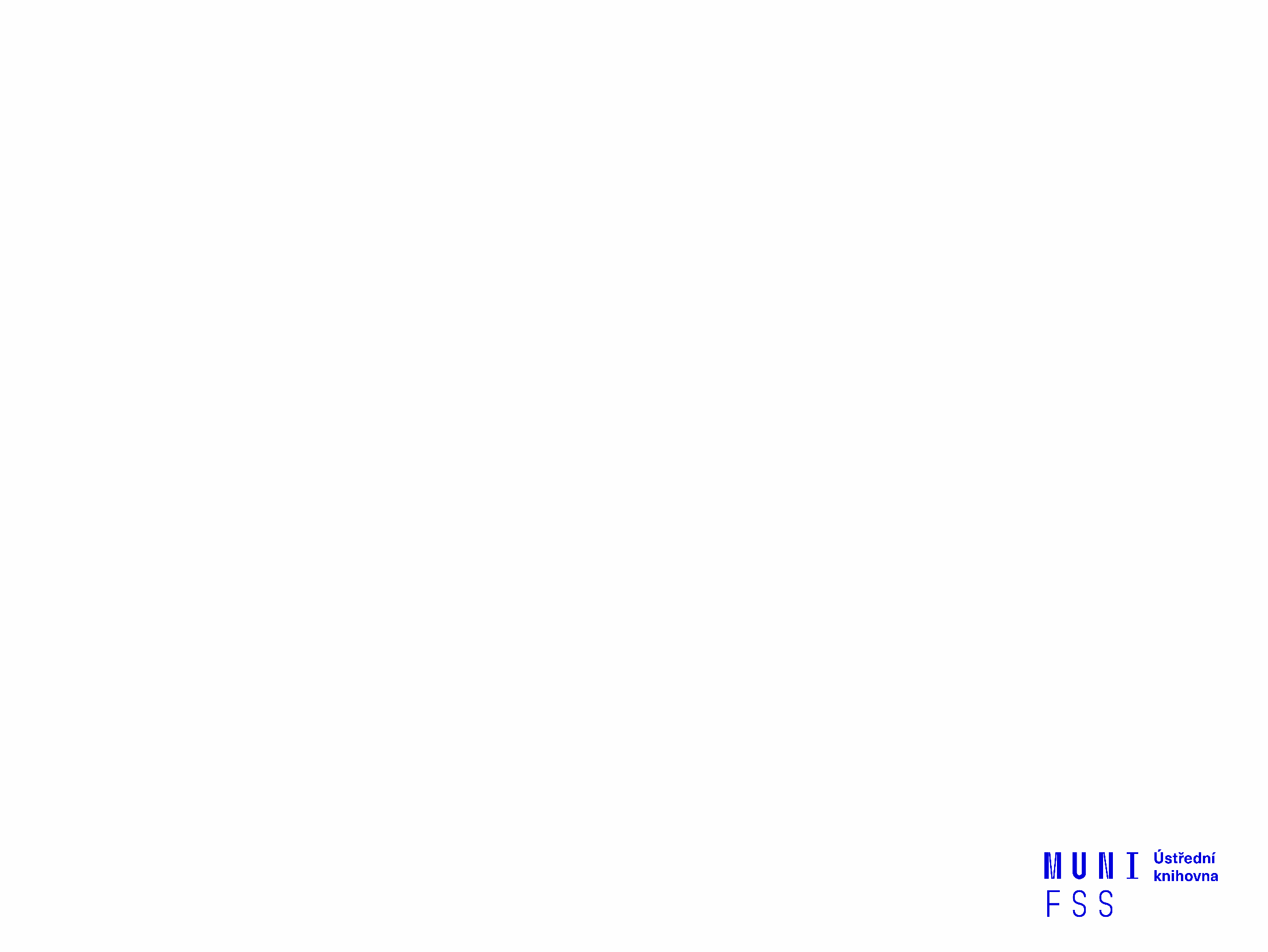 eReading - trvalá výpůjčka e-knih
České odborné e-knihy
 Seznam dostupných českých eknih a návod na
     využití služby naleznete na stránkách knihovny FSS
 Podmínka pro využití je registrace čtenáře na
     portálu eReading.cz
Podporované formáty knih: pdf, kindle, epub
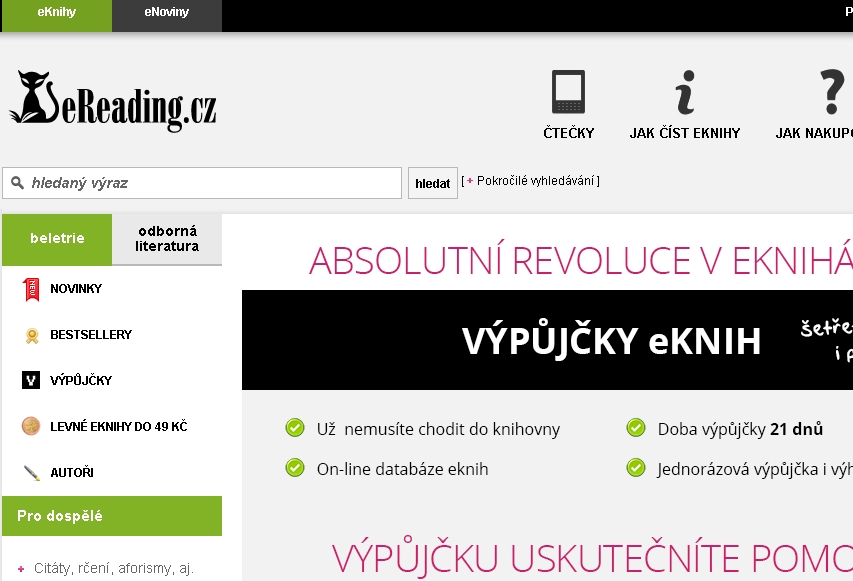 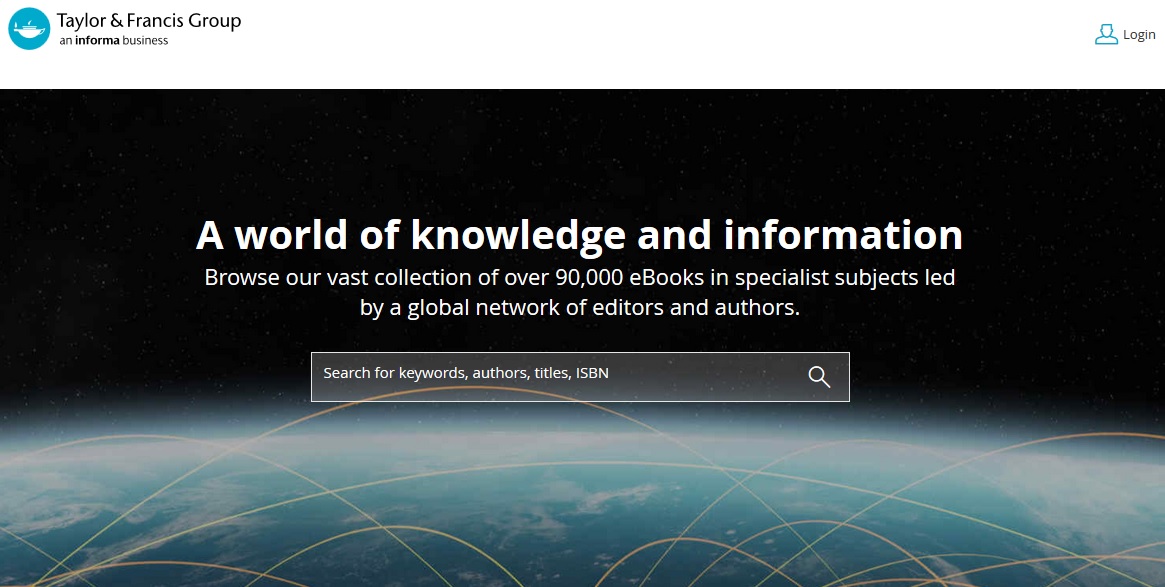 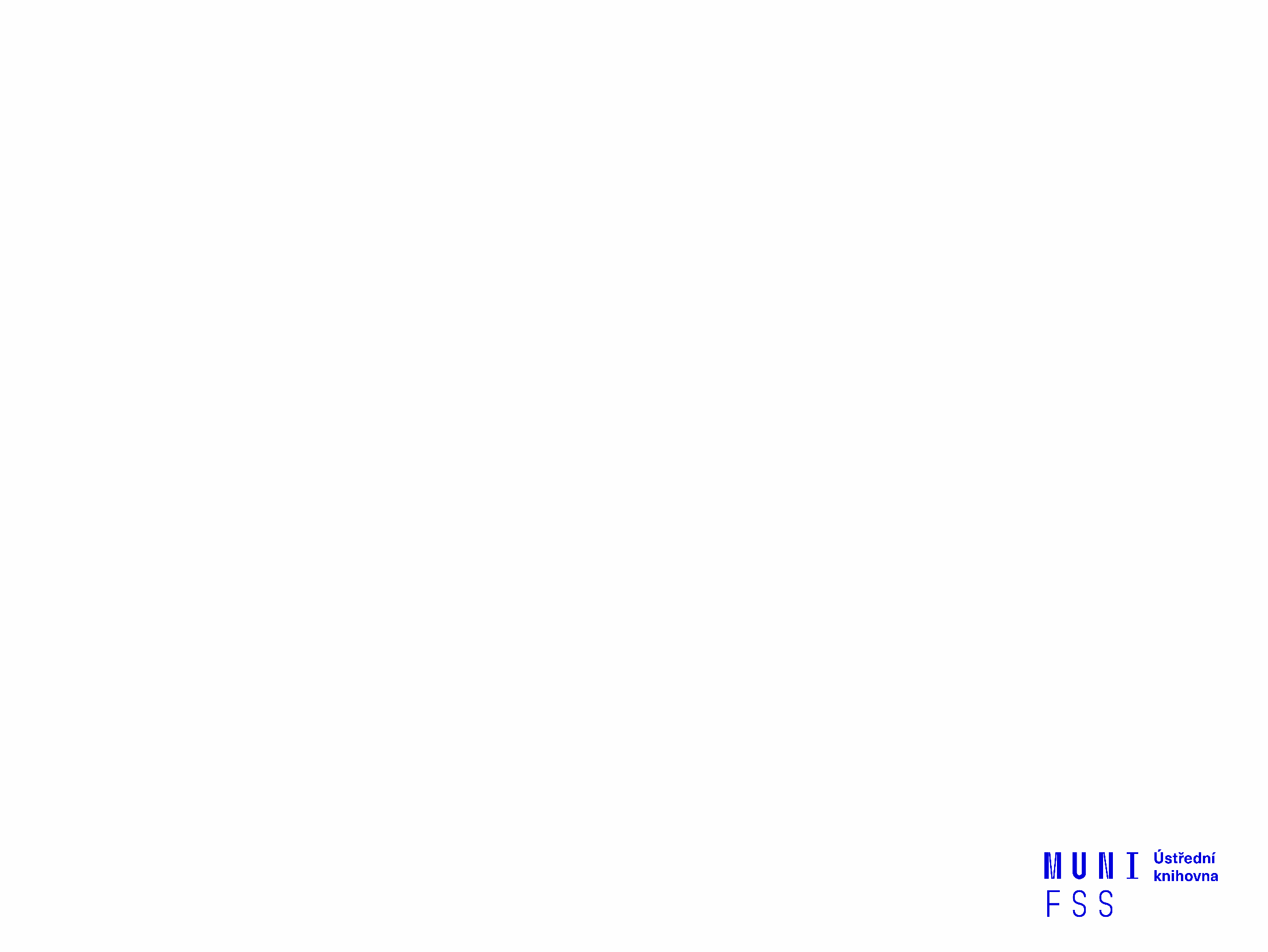 Gale Virtual Reference Library
Knihy převážně encyklopedického charakteru
Cca 40 e-knih
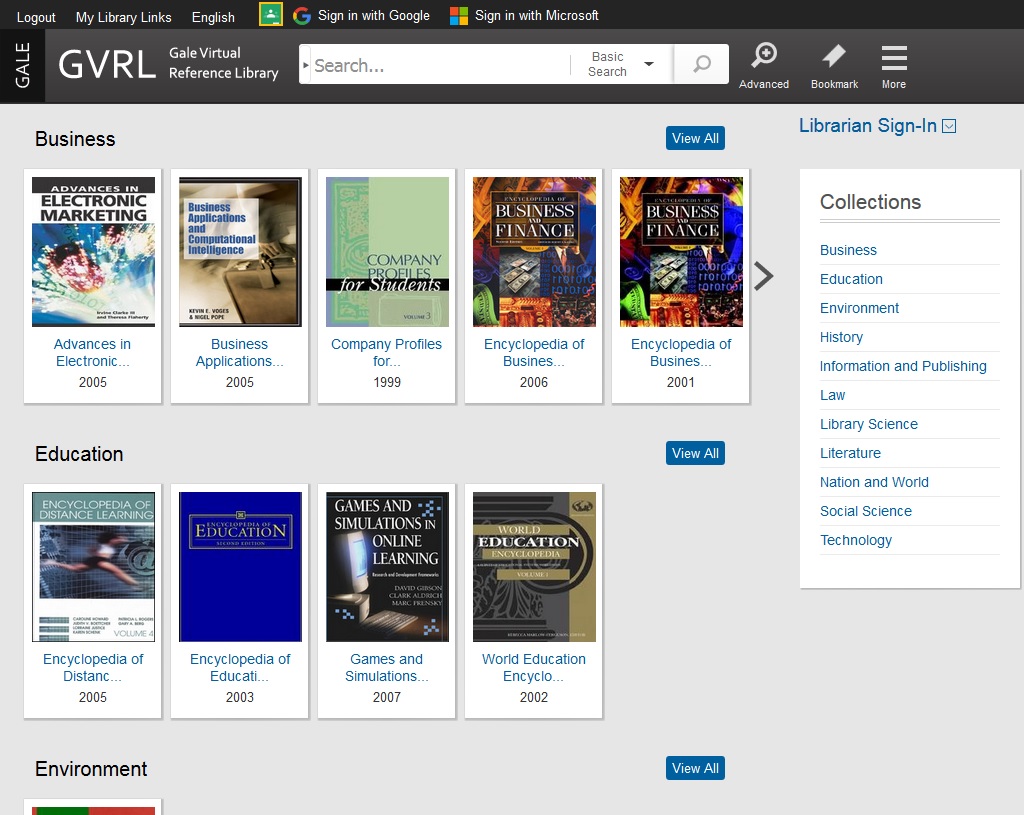 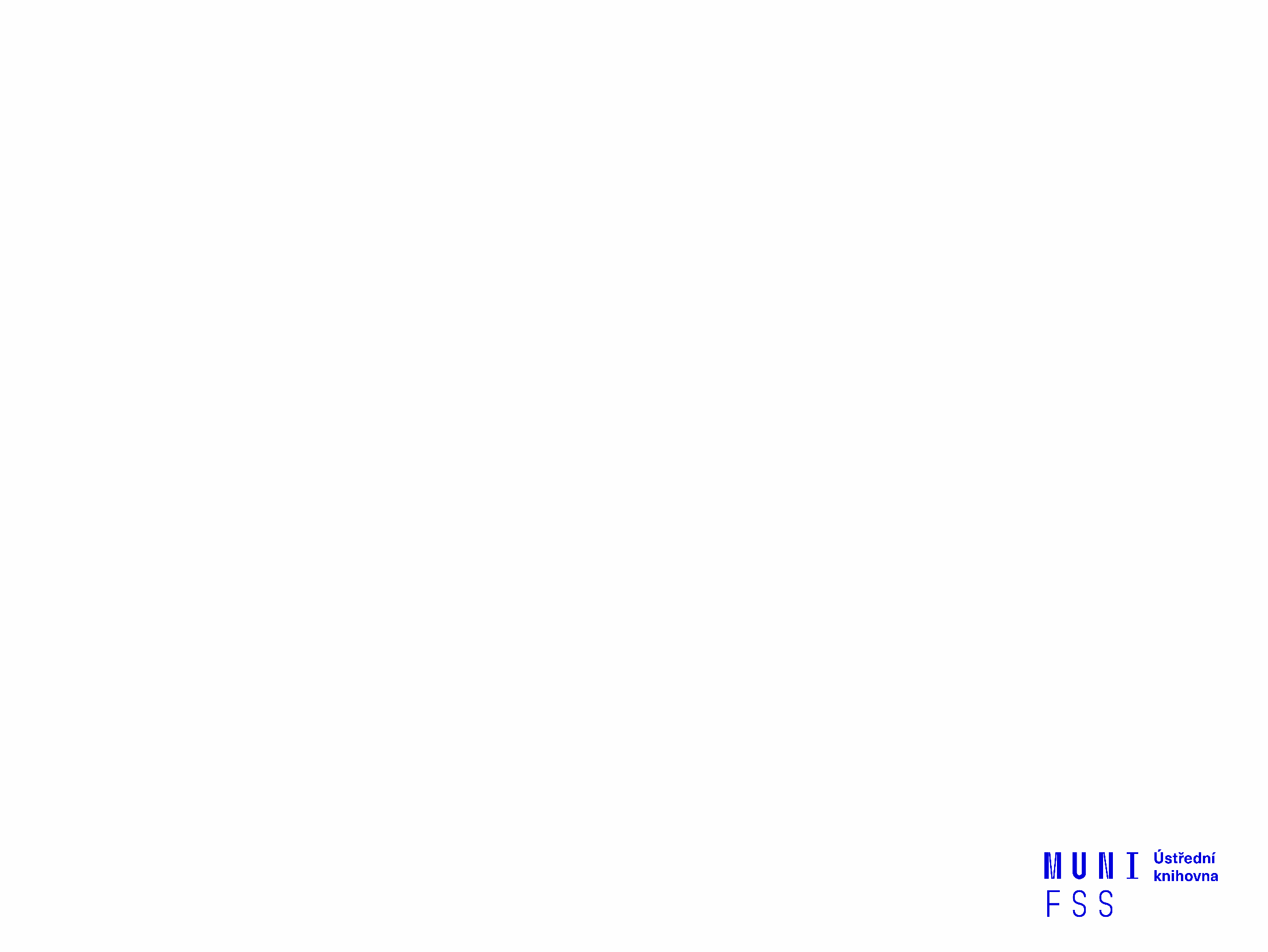 Demand Driven Acquisition (DDA)
kolekce knih (cca 200 000 titulů)
 uživatelé si vybírají na základě vlastních požadavků
 po 5 minutách mohou poslat knihovníkům  požadavek
      na nákup
 výhodou je téměř okamžitá dostupnost knihy (pokud je daný požadavek schválen)
 Více na webu knihovny v sekci E-knihy na 1 kliknutí
Shrnutí
Psaní závěrečných prací
 Volba tématu →Kontrola v Archivu závěrečných prací IS MU

Informační průzkum – kde hledat …
Katalogy knihoven
Licencované zdroje
Veřejné dostupné zdroje

Pro vyhledávání odborných informací používejte licencované informační zdroje
Ověřené, kvalitní, jedinečné informace
Seznam databází
Stránky knihovny
Portál elektronických informačních zdrojů
 Mimo počítačovou síť MU si nastavte vzdálený přístup 
OpenVPN, Shibboleth, atd.

  E-knihy
Literatura
KATUŠČÁK, D., B. DROBÍKOVÁ, R. PAPÍK. Jak psát závěrečné a kvalifikační práce. Nitra: Enigma, 2008, 161 s. ISBN 978-80-89132-70-6.

BOTHMA, Theo. Navigating information literacy: your information society survival toolkit. 3rd ed. Cape Town: Pearson Education, 2011, 208 s. ISBN 9781775782278. 

GRÖPPEL-WEGENER, Alke a Claire PENKETH. The fishscale of academicness. Staffordshire: Staffordshire university, [2013]. A Tactile Academia book. ISBN 978-0-9927884-0-7.
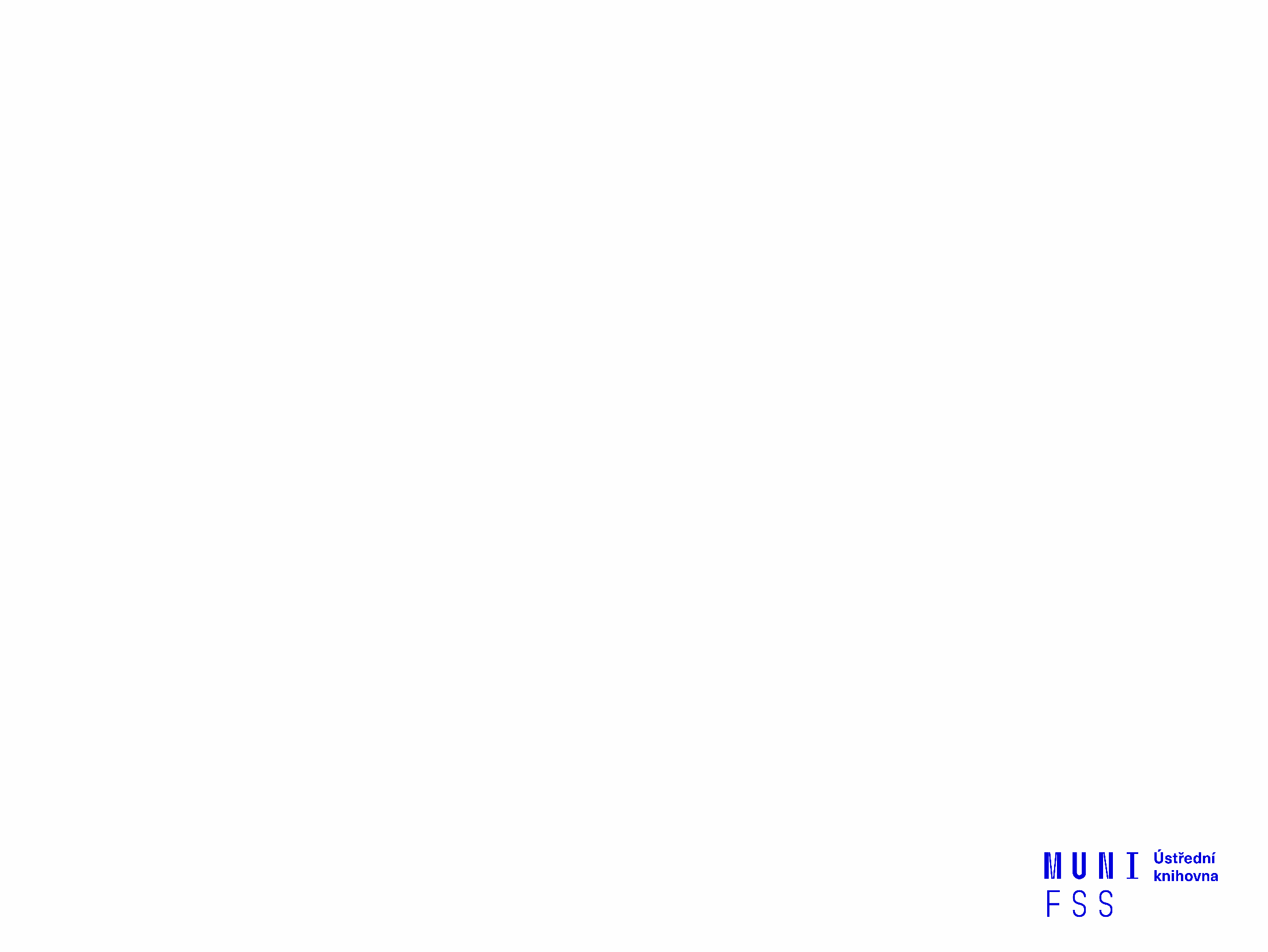 Obrázky
https://www.airsassociation.org/airs-articles/item/16220-how-to-access-the-dark-web (deep web)
https://www.hackcollege.com/blog/2011/11/23/infographic-get-more-out-of-google.html (google)
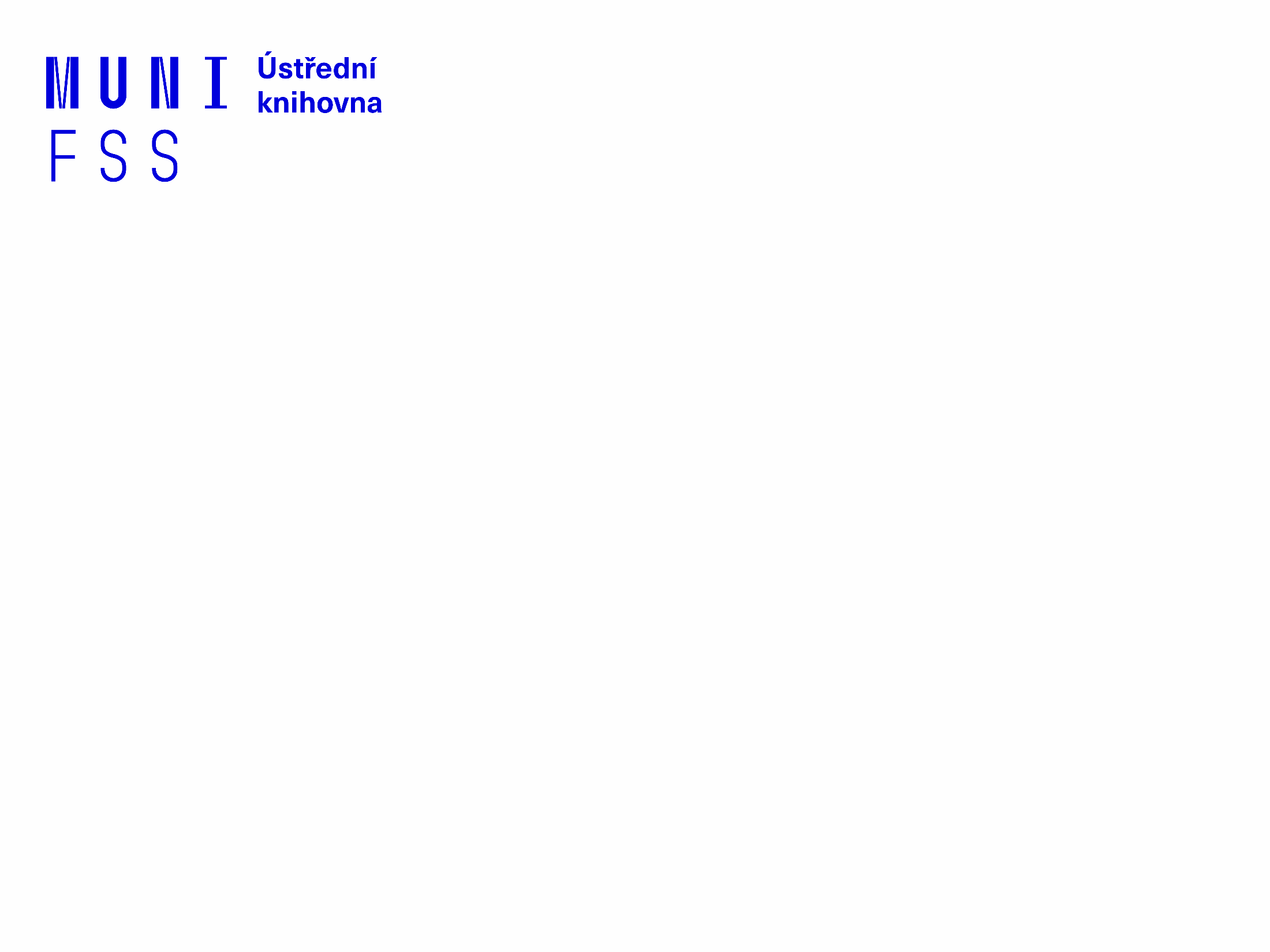 Zadání 2. praktického úkolu
Děkuji vám za pozornost
Mgr. Dana Mazancová, DiS.
Ing. Martina Nedomová, DiS

mazancov@fss.muni.cz
nedomova@fss.muni.cz

infozdroje@fss.muni.cz